TRAINER INFORMATION
This free and accessible training material is provided through the Northeast PBIS Network and can be found at https://nepbis.org/. 

School teams are highly encouraged to contact a
PBIS State Coordinator or an NEPBIS Endorsed Trainer 
for training opportunities. 

If you are an experienced trainer and would like access to to our coordinating trainer workbook which offers training guidance, please email us at nepbis@uconn.edu.
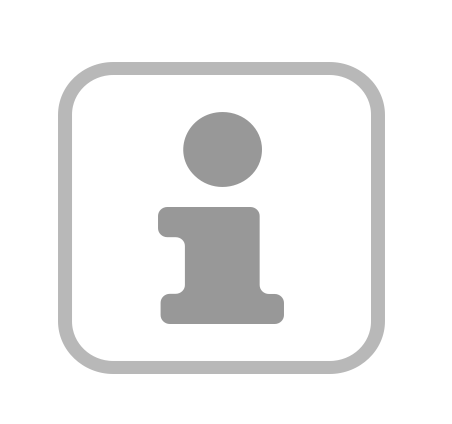 TRAINER NOTES
This is Day 9 of an 11 day, 3 year training sequence.
At the end of day nine, teams should understand how to:
prepare staff and students for crisis and emergency routines
use data to monitor classroom PBIS systems, implementation and student impact
evaluate and document their implementation annually
CONTENT
OUTCOMES
Plan to teach, prompt, and reinforce crisis expectations and routines
Provide differentiated wellness support
Crisis and Emergency Planning



Classroom PBIS Data



Annual Evaluation Plan
Complete Classroom Data self-assessment
Consider how to use data to monitor classroom PBIS systems, educator implementation and student outcomes
Develop a documented annual evaluation report that is shared with your school community
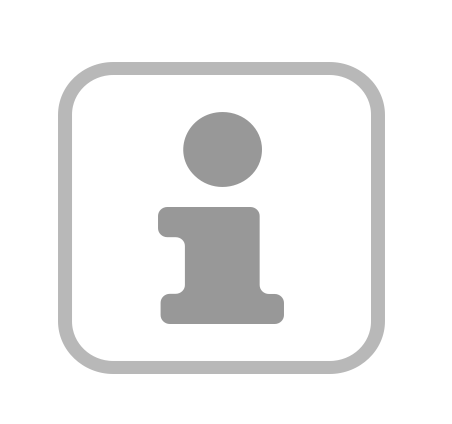 For more information and guidance related to training this content please see the NEPBIS trainers’ manual located here: https://nepbis.org/training-of-trainers-workbook-supplemental-materials/
SAMPLE AGENDA
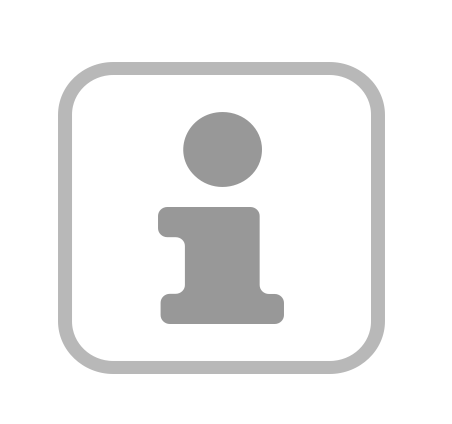 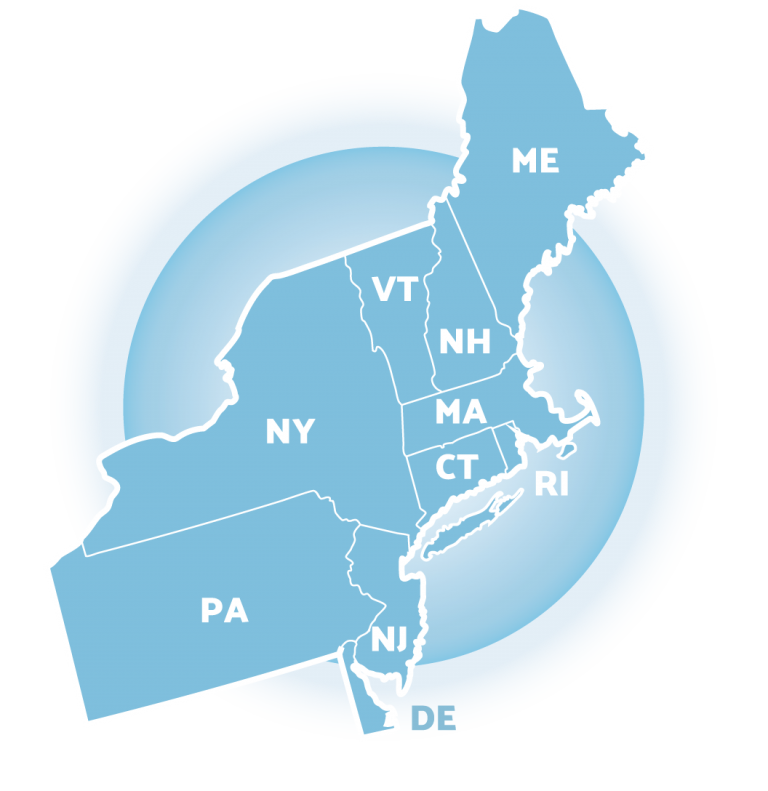 NEPBIS School-Wide Team Training
Year 1Day 9
INSERT TRAINER NAMES HERE

with support from 
Karen Robbie, Jen Freeman, 
Brandi Simonsen, Katie Meyer, 
Adam Feinberg & Susannah Everett
[Speaker Notes: Trainers:  refer to training manual for:
Tips on presenting the overview content
Explanation for short activity periods and ideas for teaching this to teams
Ideas for facilitating review and team action planning]
POSITIVE BEHAVIOR INTERVENTIONS & SUPPORTS (PBIS)
WHO'S HERE?
LIST SCHOOLS IN COHORT HERE
Who's here?
(List the schools in your cohort here)
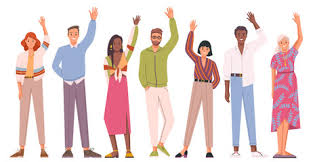 [Speaker Notes: TRAINER NOTE: Give teams several minutes each to introduce themselves and their school- including any previous experiences with PBIS.]
NEPBIS SCHOOL-WIDE TRAINING MODEL
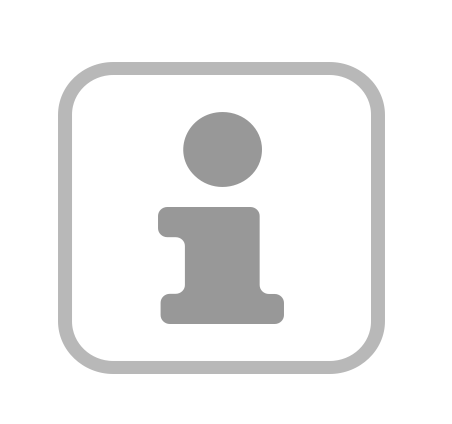 Strengthen
Classroom
Data-based Decision-Making
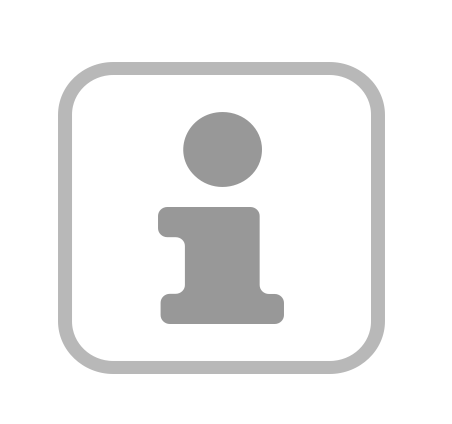 TRAINING SCHEDULE
TRAINERS: 
USE THIS SLIDE TO INSERT YOUR TRAINING SCHEDULE FOR THE CURRENT YEAR
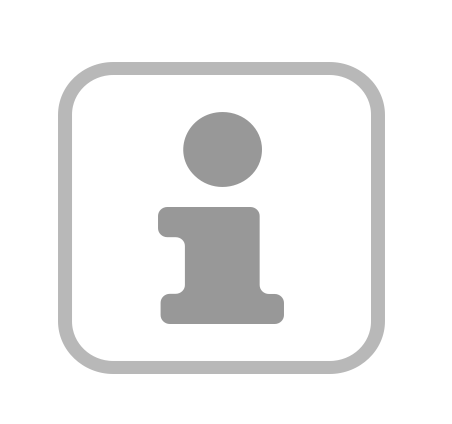 TOOLS
nepbis.org
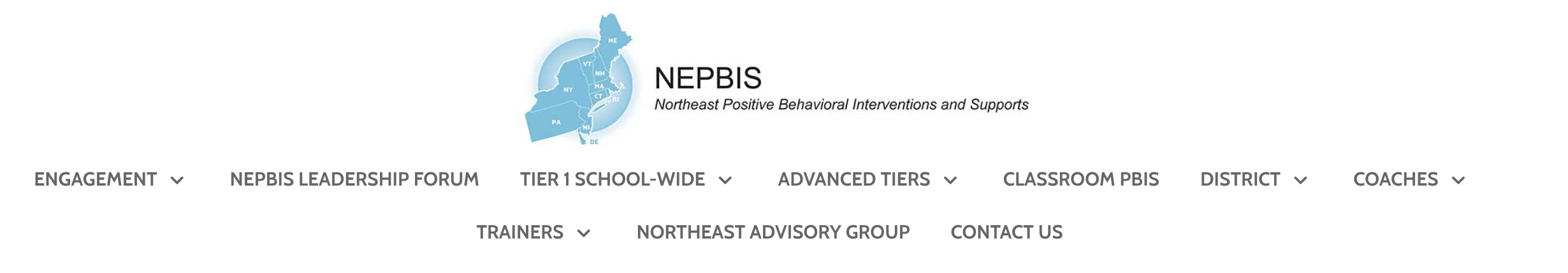 Tier 1 Schoolwide
Tier 1 Team Training Materials
Tier 1 Supplemental Resources
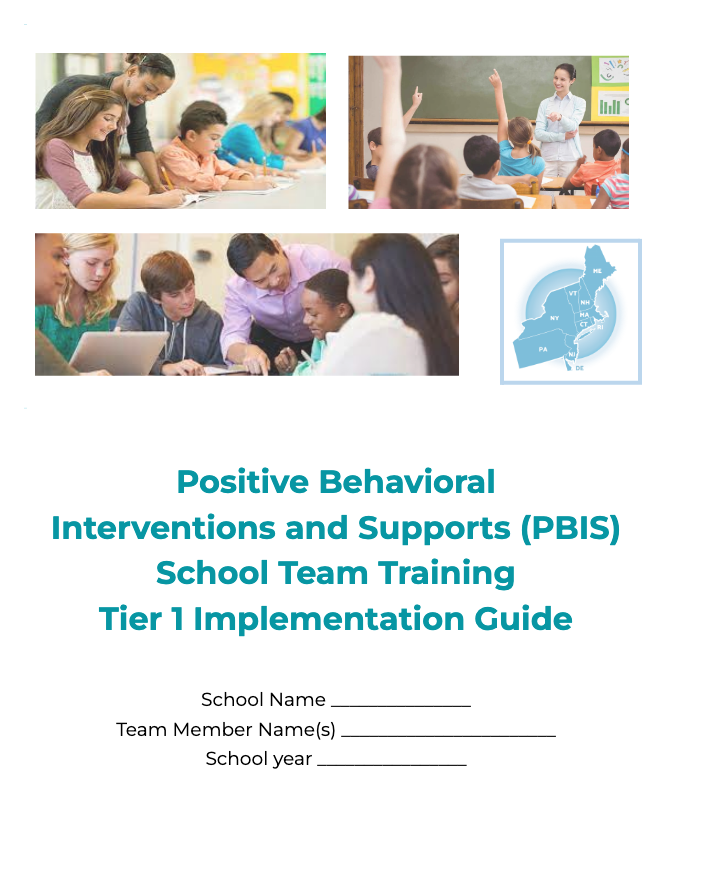 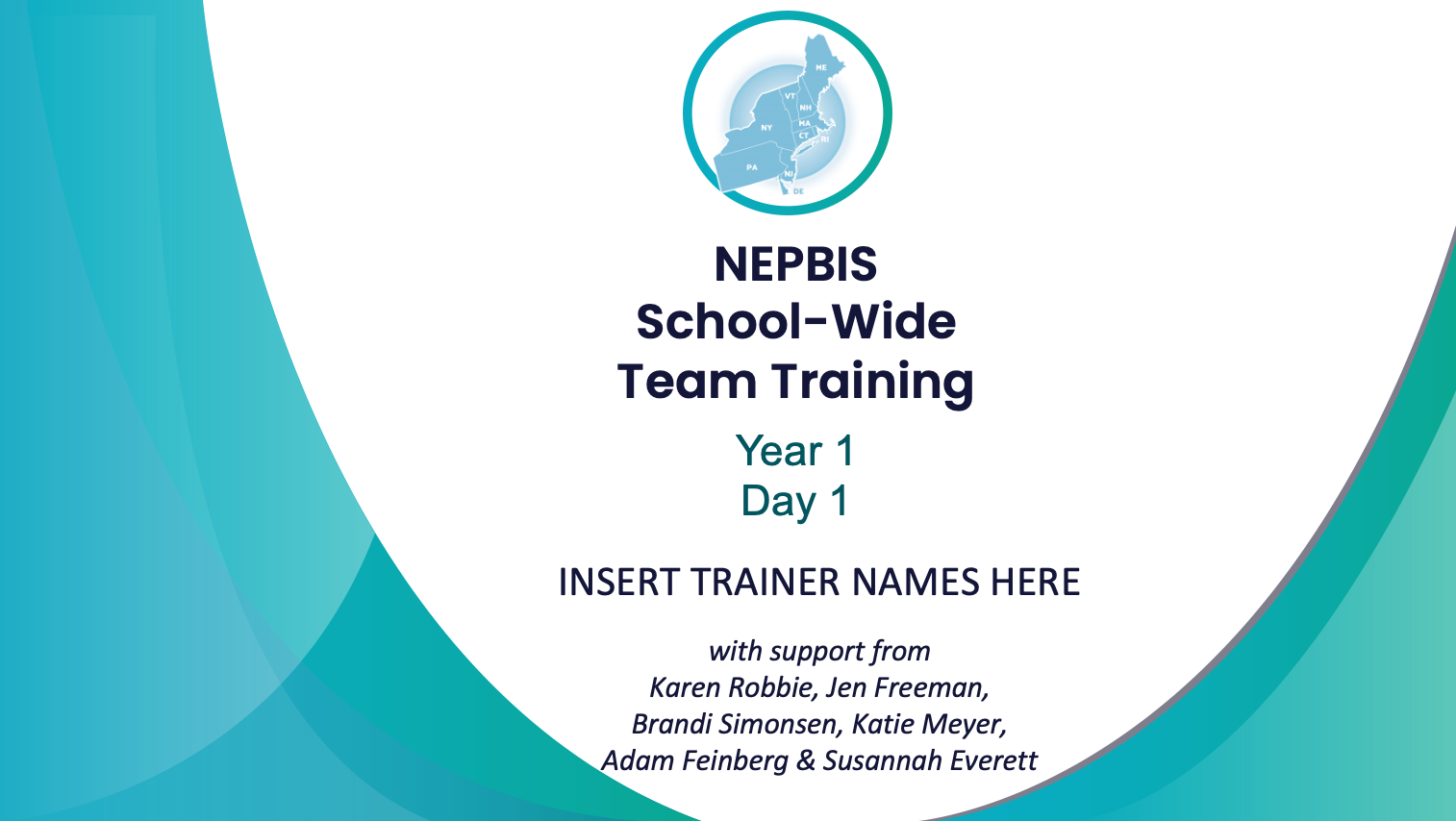 School Team Implementation Guide

responses for activities
document plans
develop artifacts
Slides for each training day
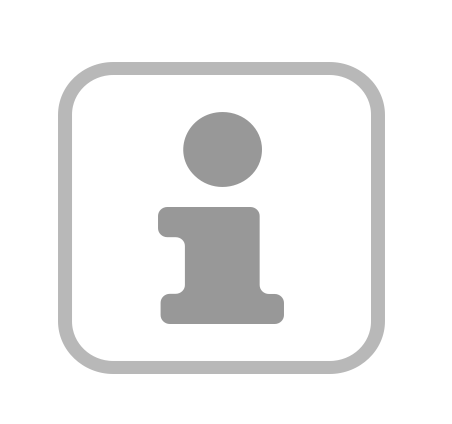 [Speaker Notes: TRAINERS: Go directly to https://nepbis.org/ and demonstrate how to access relevant materials.]
WEBSITES
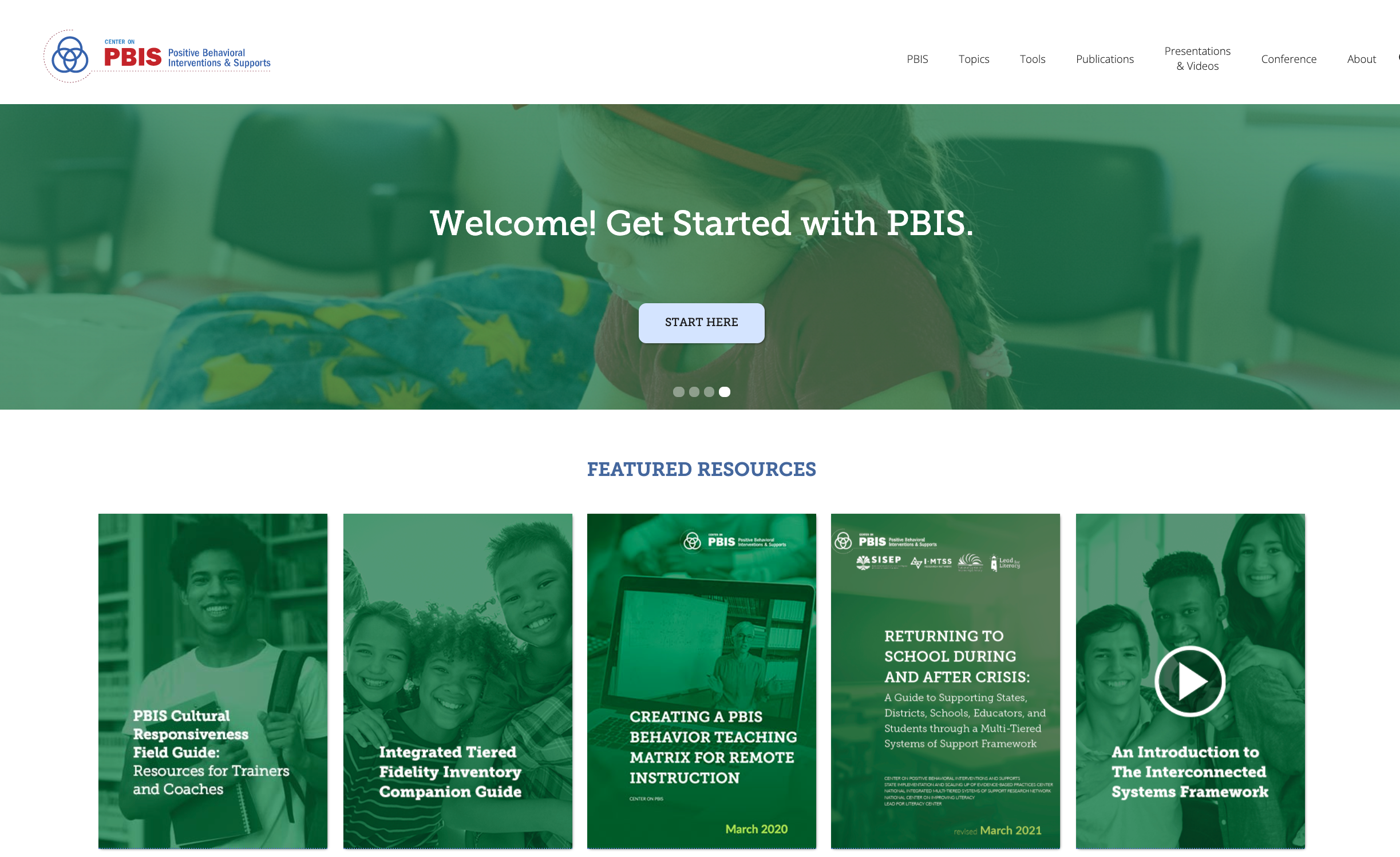 pbisapps.org
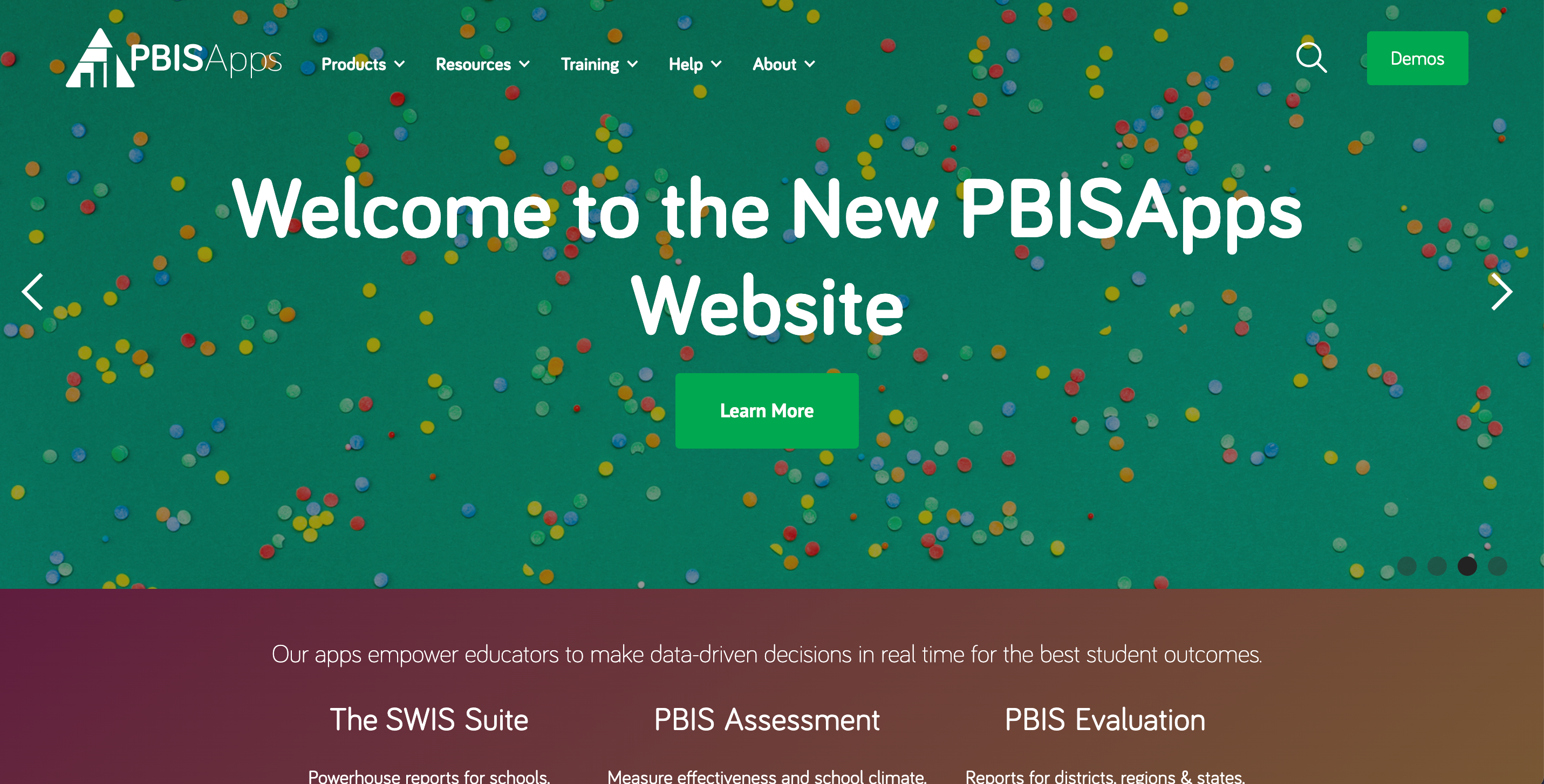 pbis.org
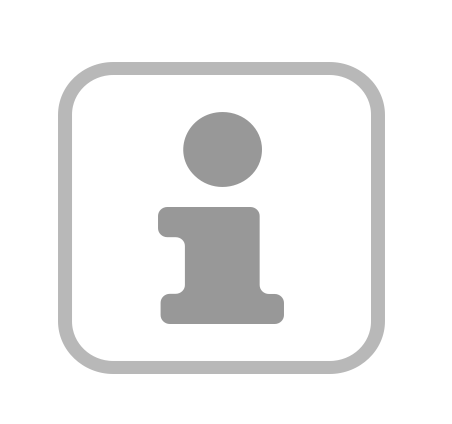 LEGEND
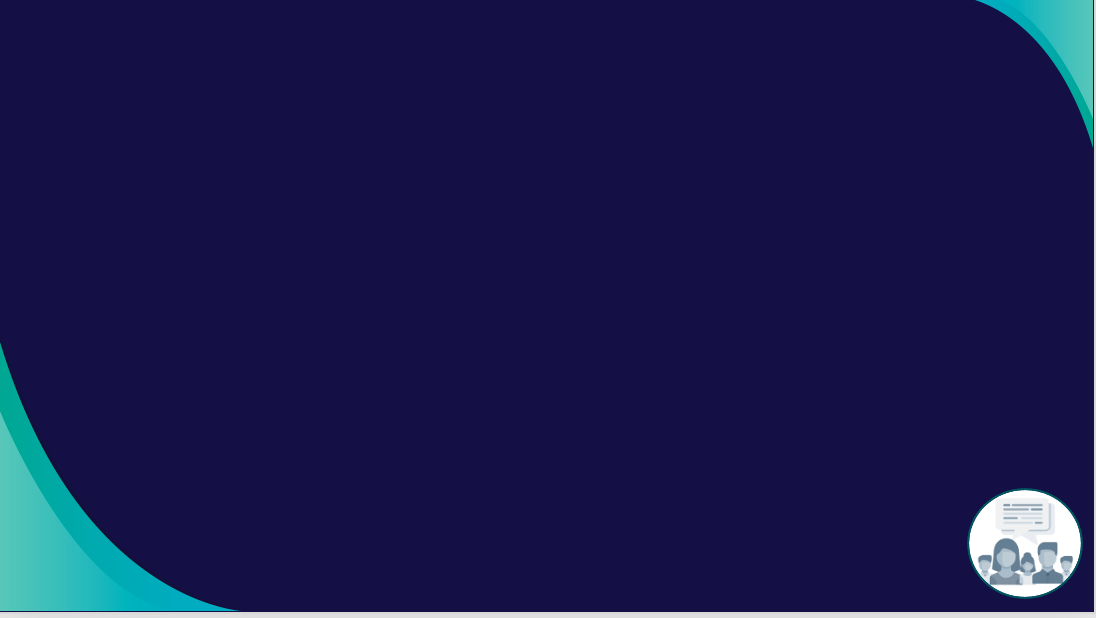 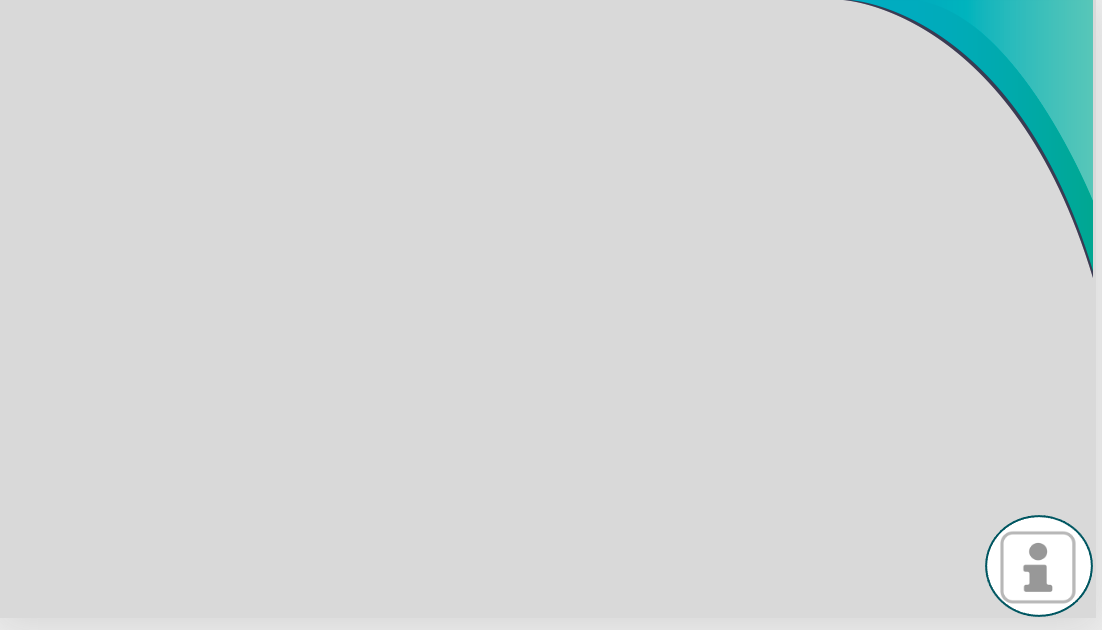 ORGANIZATION
ACTIVITY
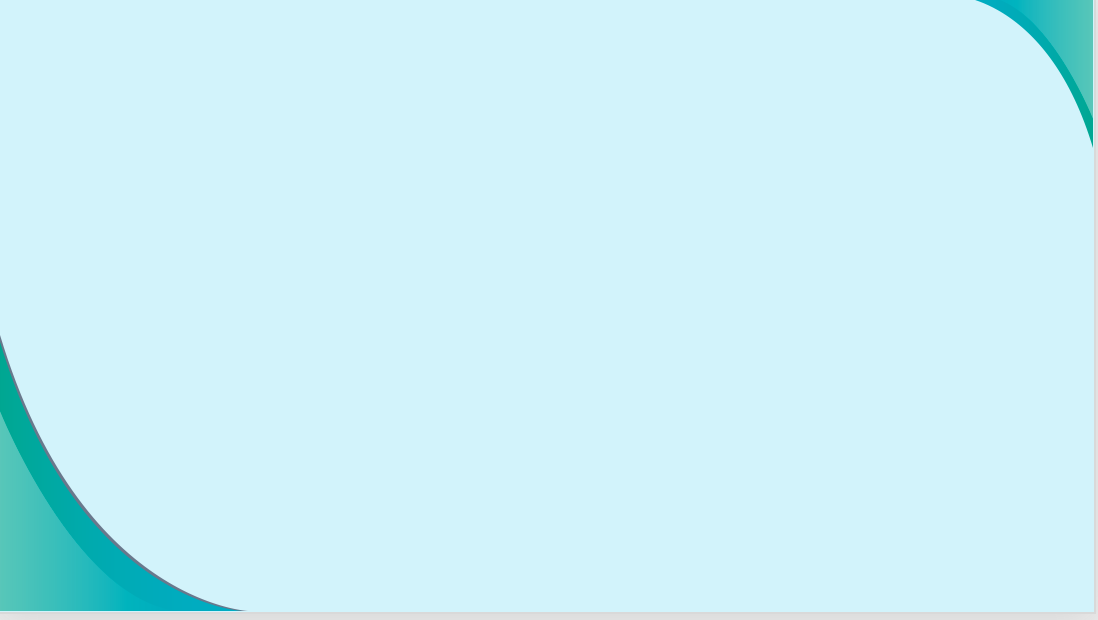 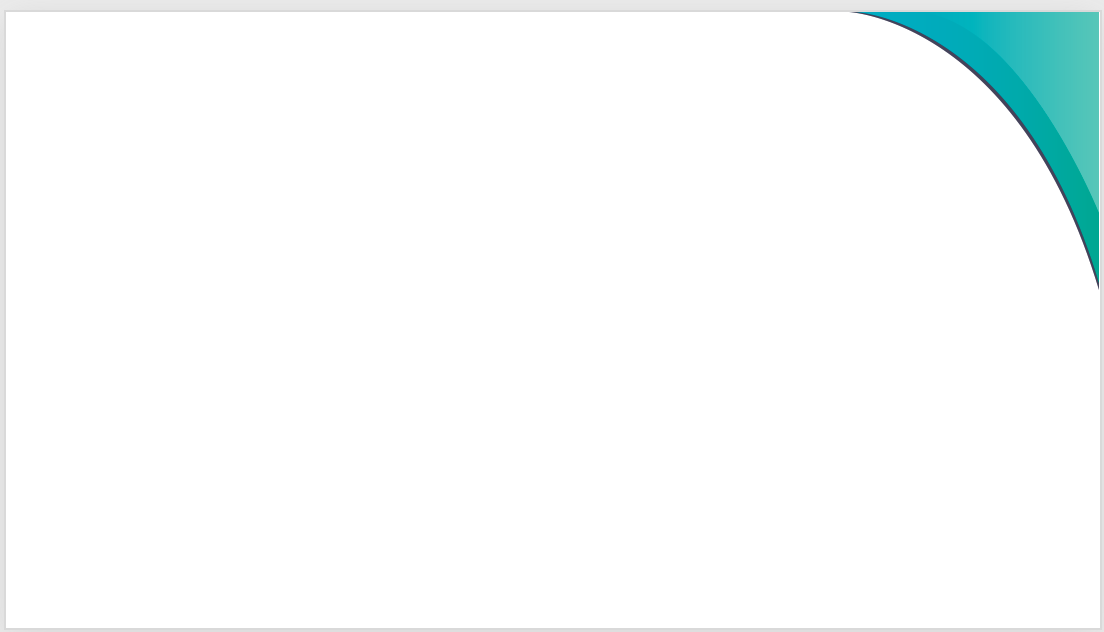 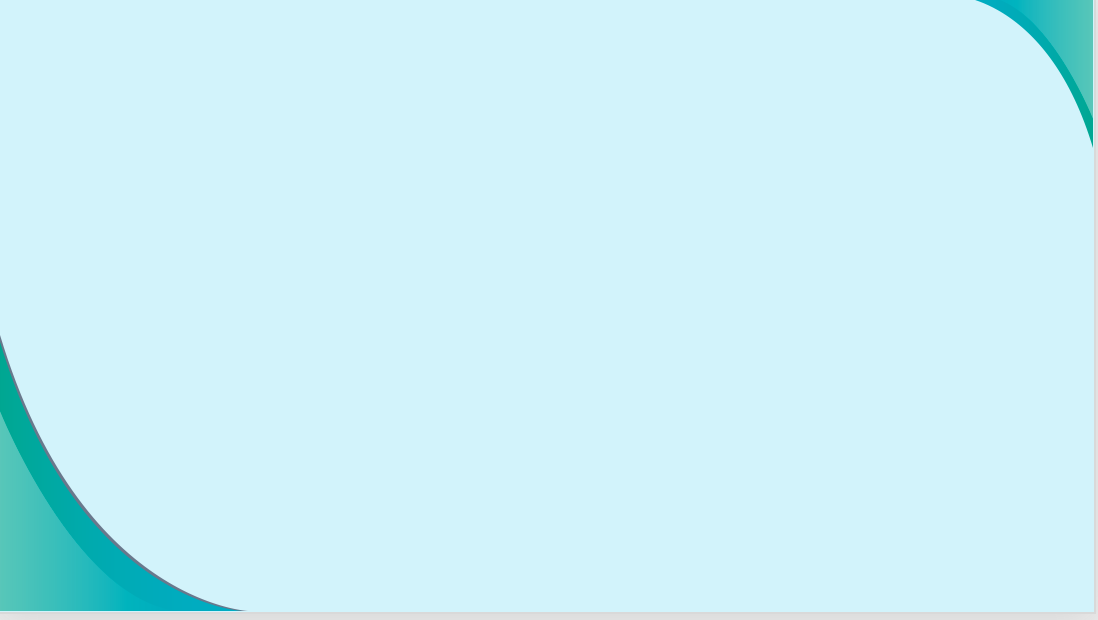 NEW 
CONTENT
PREVIEW
REVIEW
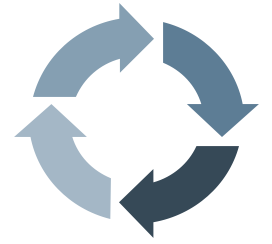 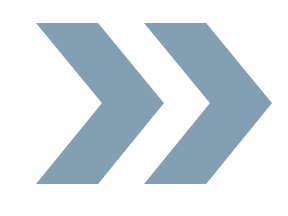 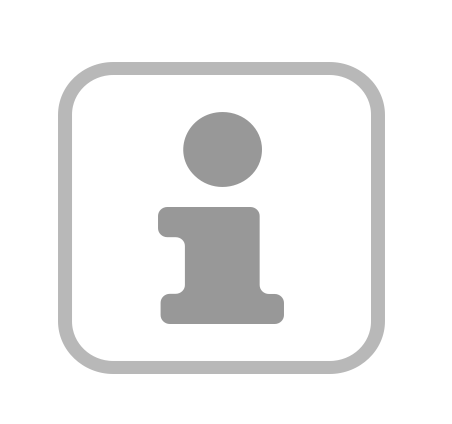 LEGEND
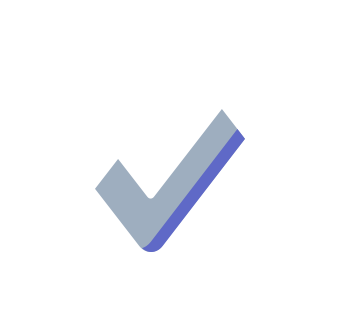 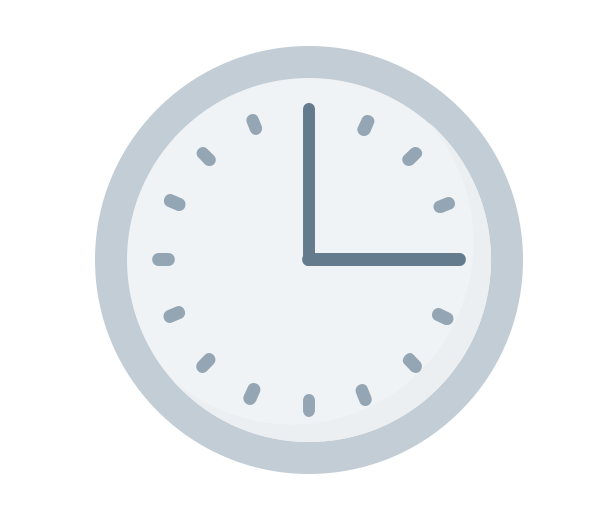 Example
Timing
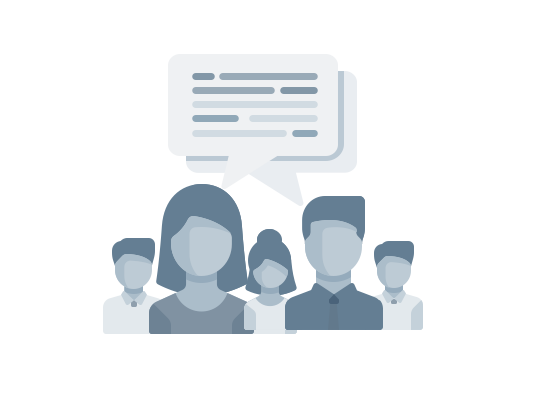 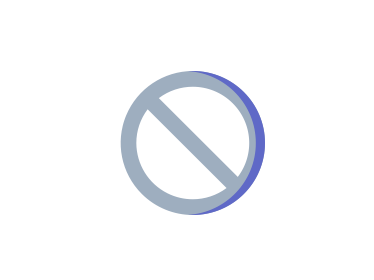 Activity
Non-example
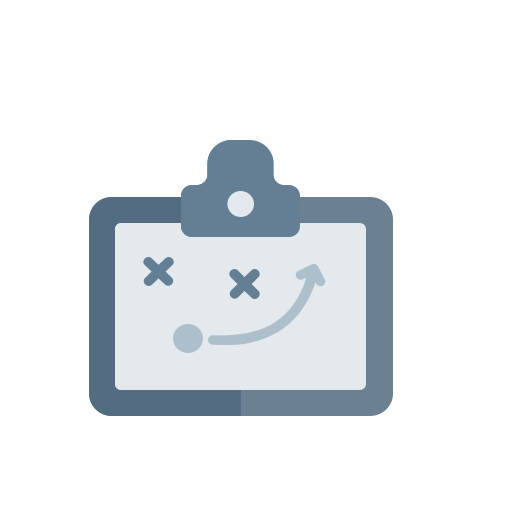 Guidelines
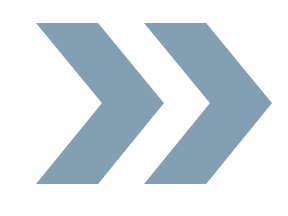 Preview
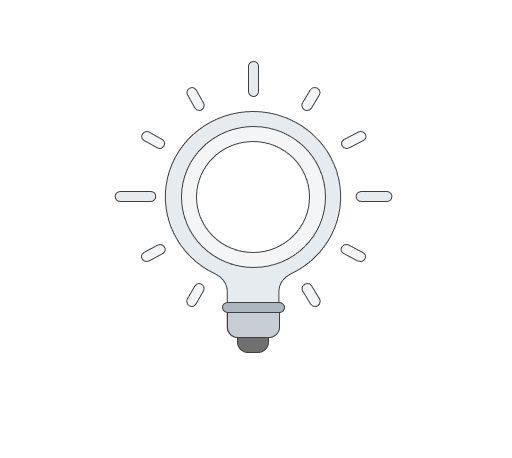 Big Idea
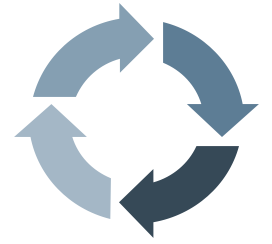 Review
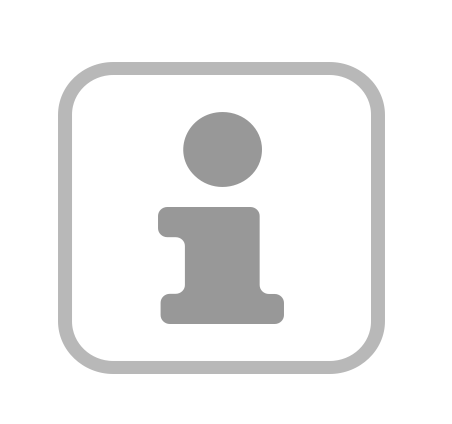 Organization
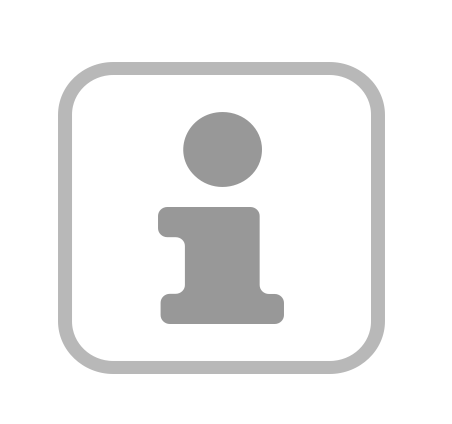 EXPECTATIONS
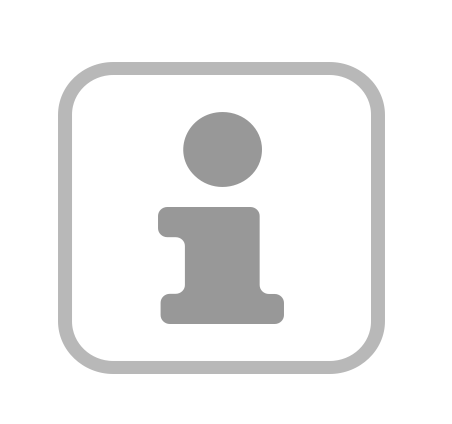 AGENDA AND ACTION STEPS
OUTCOMES
CONTENT
Plan to teach, prompt, and reinforce crisis expectations and routines
Provide differentiated wellness support
Crisis and Emergency Planning



Classroom PBIS Data



Annual Evaluation Plan
Complete Classroom Data self-assessment
Consider how to use data to monitor classroom PBIS systems, educator implementation and student outcomes
Develop a documented annual evaluation report that is shared with your school community
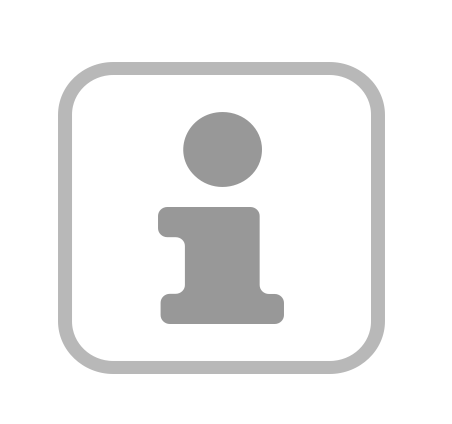 Quick Review
Continuum of School-Wide Instructional & Positive Behavior Support
What do we do for the FEW needing intensive support?
Tertiary Prevention:

Specialized 
Individualized
Systems for Students with High-Risk Behavior
What do we do for ALL?
Primary Prevention:

School-/Classroom-
Wide Systems for
All Students,
Staff, & Settings
~5%
~15%
Secondary Prevention:

Specialized Group
Systems for Students with 
At-Risk Behavior
What do we do for the SOME  needing more support?
~80% of Students
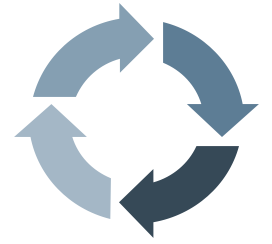 Critical Features
Equity
Outcomes
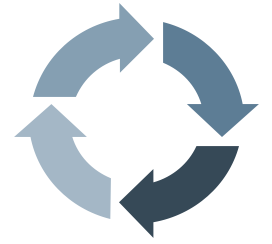 GETTING STARTED WITH PBIS
1
Establish an effective leadership team
6
Develop a continuum of responses to increase use of SEB skills
2
Develop a brief statement of purpose & define outcomes
7
Develop a continuum of responses  to decrease SEB errors
3
Identify positive school-wide behavior expectations
8
Develop systems to support staff
4
Develop procedures to teach school-wide expectations
9
Use data for decision-making
5
Develop procedures to teach class-wide expectations
10
Promote sustainability
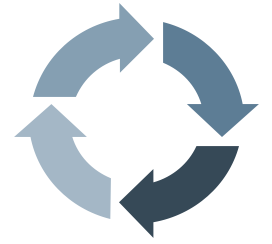 Strengthen
Classroom
Data-based Decision-Making
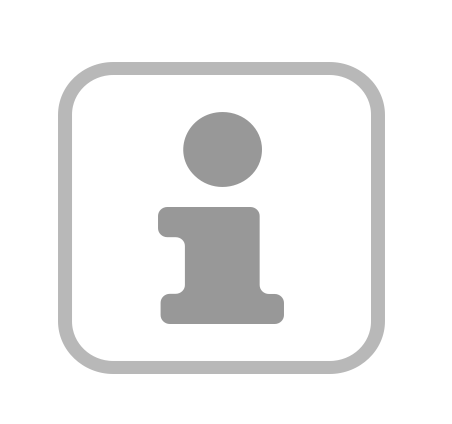 Family Engagement in PBIS
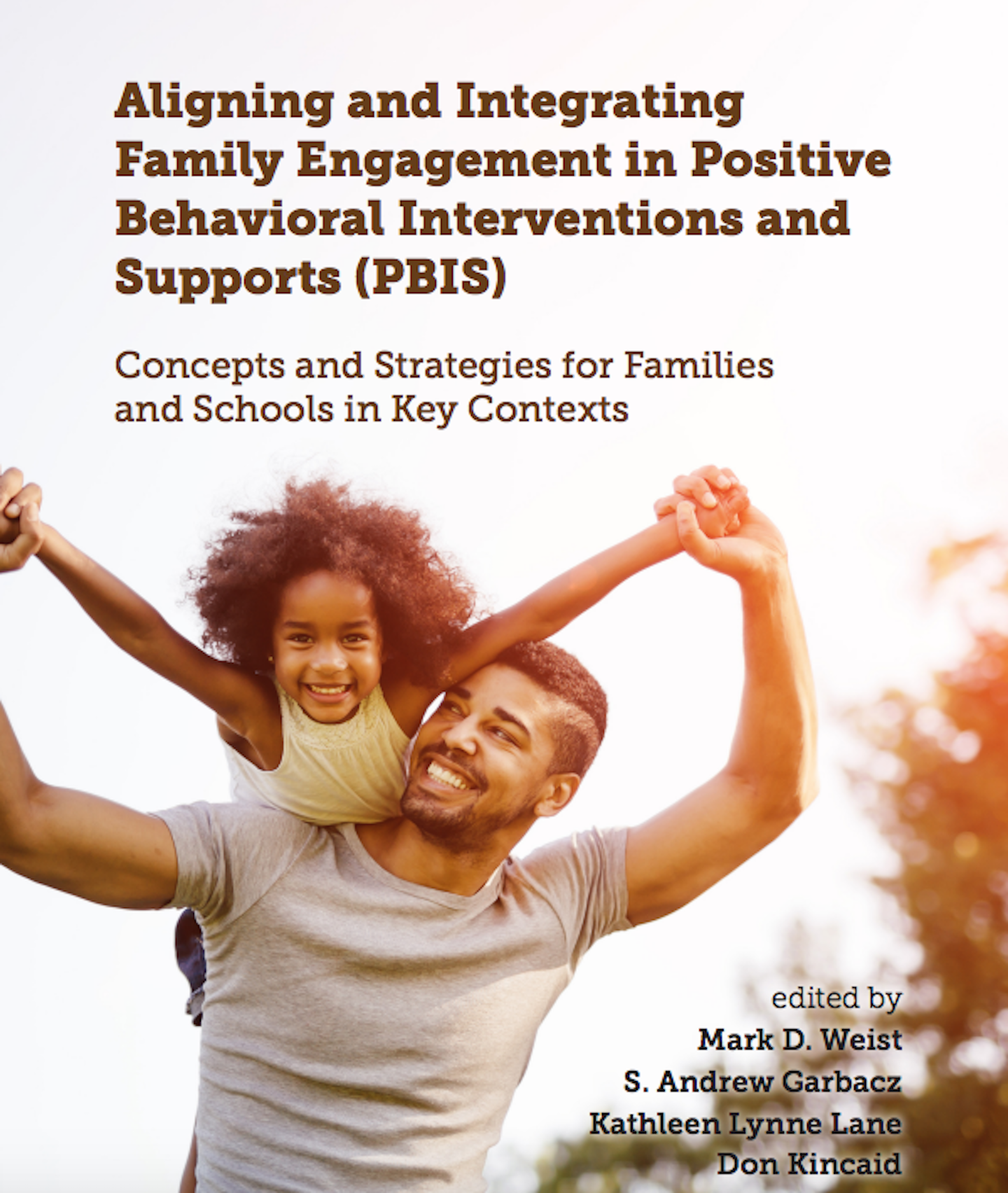 Including families in PBIS implementation means families and school personnel work together and share in the responsibility making educational decisions and improving student outcomes.
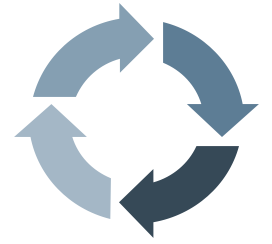 (Center on PBIS, 2017)
[Speaker Notes: Aligning and Integrating Family Engagement in Positive Behavioral Interventions and Supports: https://www.pbis.org/Common/Cms/files/pbisresources/Family%20Engagement%20in%20PBIS.pdf]
How Do Teams Integrate Wellness into Tier 1?
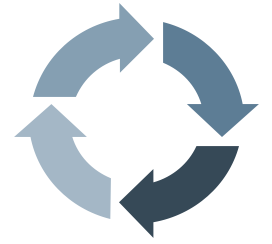 You’ve Identified Inequity, Now What?Apply your problem-solving framework!
Collect & Use 
DATA
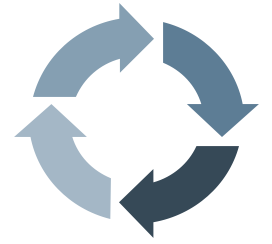 (Chaparro, E., et. al, 2022)
Are school community members experiencing equitable outcomes in our school regardless of individual characteristics and identities?
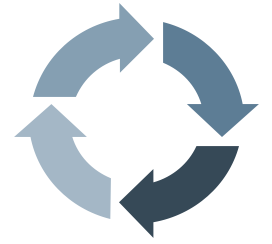 Supporting and Responding to Students’ SEB Needs
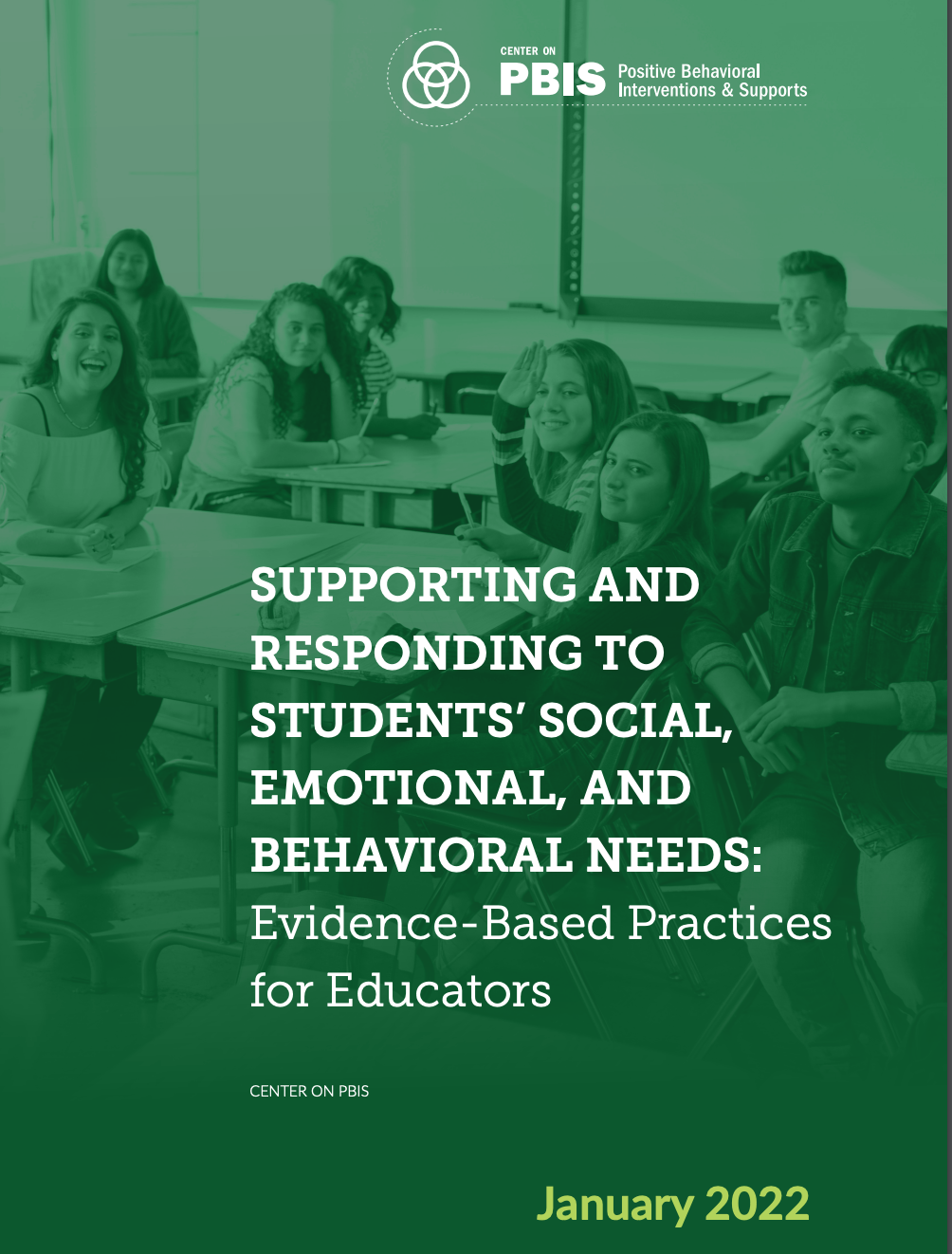 Practices
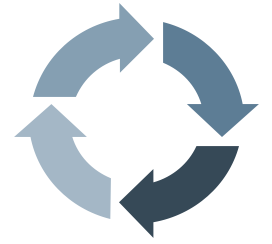 Steps to Support and Respond to Educators’ Needs
Systems
Day 8
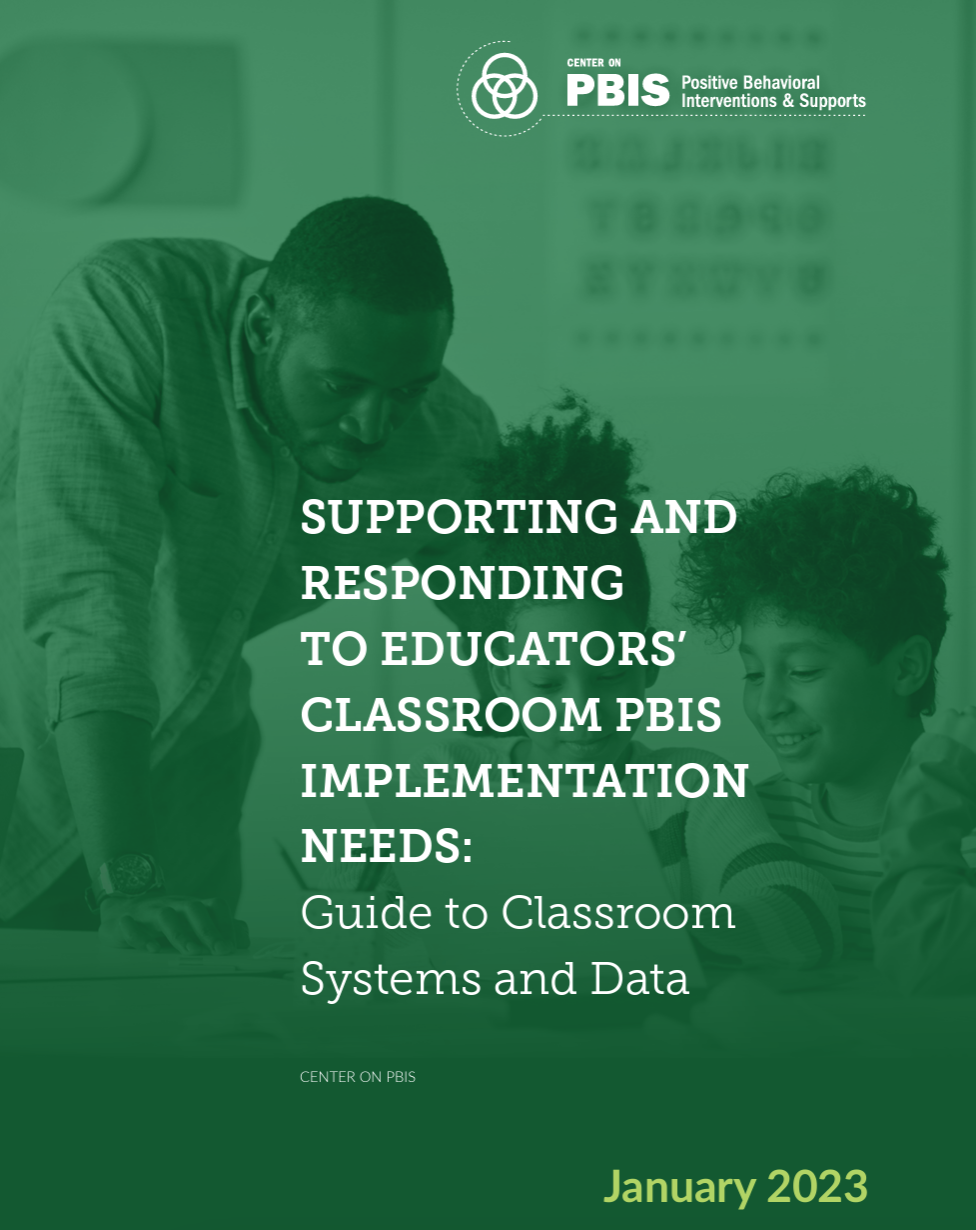 3.2, 4.2, 5.2 Use Continuous Improvement Process
Data
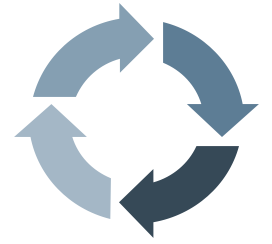 [Speaker Notes: Supporting and Responding to Educators’ Classroom PBIS Implementation Needs: https://www.pbis.org/resource/supporting-and-responding-to-educators-classroom-pbis-implementation-needs-guide-to-classroom-systems-and-data]
Steps to Support and Respond to Educators’ Needs
Day 9
3.2, 4.2, 5.2 Use Continuous Improvement Process
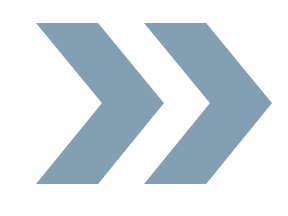 Preparing for Crises and Emergencies

How do we provide support to students and staff before, during and after practice opportunities?
Plan to teach, prompt, and reinforce crisis expectations and routines
Provide differentiated wellness support
Preparing for School Crisis and Emergencies
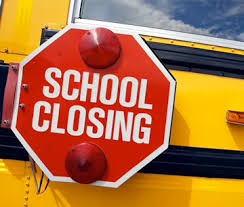 Potential Crises and Emergencies
 
natural disasters
accidents
public health crises
environmental hazards
school and community violence
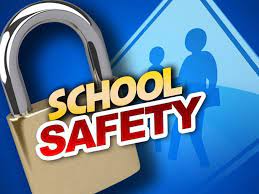 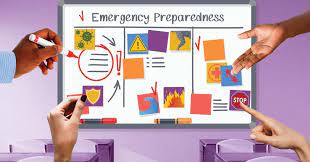 Preparing for School Crisis and Emergencies
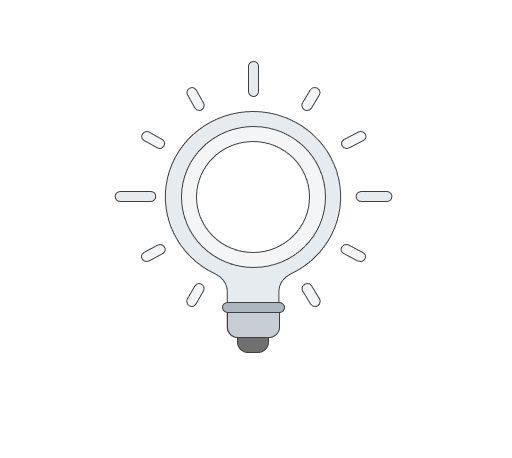 Defining and Teaching School-wide Crisis Response Routines
Remember to explicitly teach these expectations, 
including practice opportunities!
What are the expectations during crises, emergencies and drills?
EXPECTATIONS
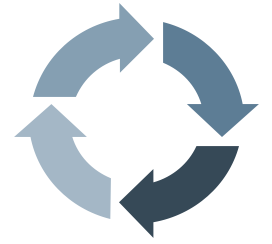 Develop a Wellness Support Plan
Develop a Wellness Support Plan
Identify a support person(s)
Practice drills independently
Provide a private warning ahead of planned drills 
Prepare a debrief check in
What do we do for the FEW needing intensive support?
What do we do for ALL?
Provide an initial scheduled and announced drill
Teach calming routines
Demonstrate how to signal a need for help
Remember to gather input from those most likely to need additional support
What do we do for the SOME  needing more support?
Practice drills in small groups
Teach how to recognize and respond to trauma response
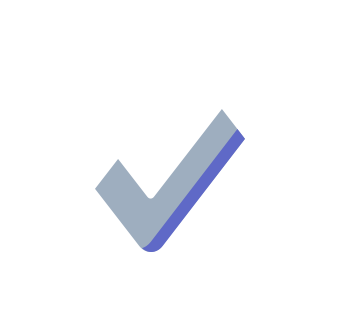 Prompt Expectations
We will have a safety drill sometime this afternoon. When the alarm goes off, everyone is expected to stop what they are doing right away.
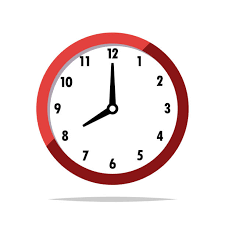 As we move to our safety spot, remember to stay in a line with voices off.
That’s the alarm. Move quietly and remember to use your calming strategies as needed.
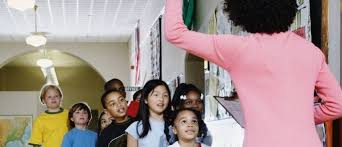 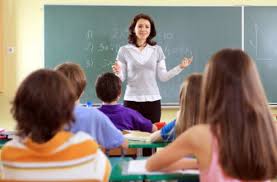 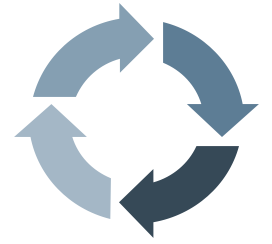 Enact Wellness Support Plan
Reinforce Expectations
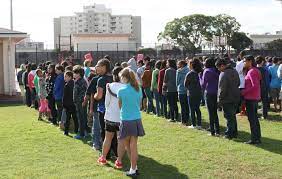 You all followed directions really well during today’s fire drill! It helped everyone be safe. Nice work everyone!
To Sam’s family,

Our school had a safety drill today. Sam effectively used their calming strategy throughout the entire process! It was a great way to manage Sam’s anxiety. Hooray!
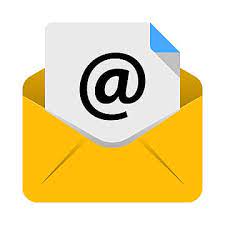 Lockdown drills can be scary. Thank you for being responsible with your bodies. Well done!
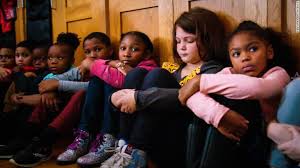 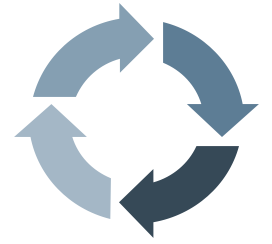 Evaluate Wellness Support Plan
Using Your PBIS Framework When Crises Occur
Share with your district support team!
Resources to Support During and After Crisis
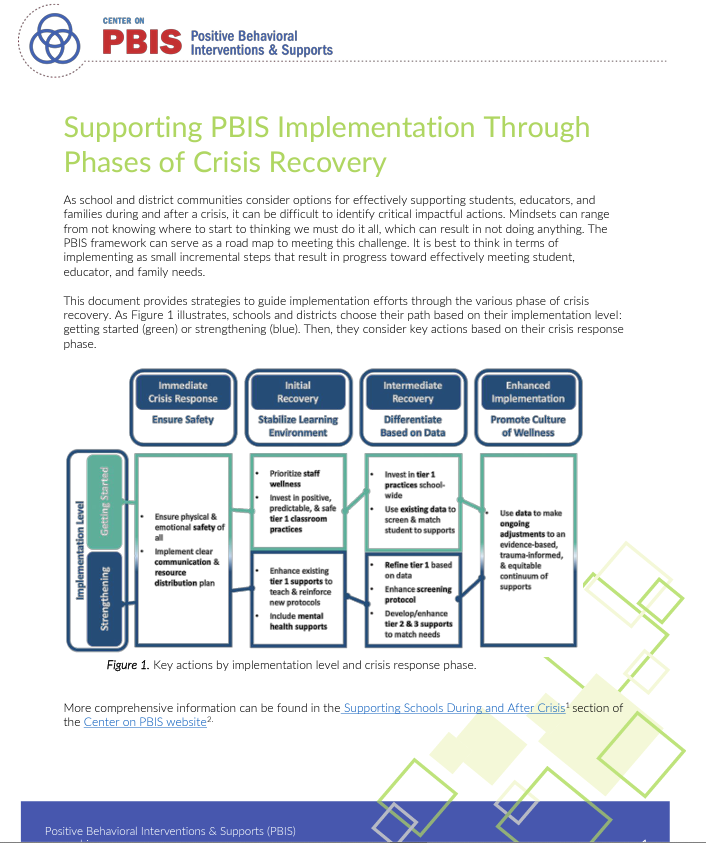 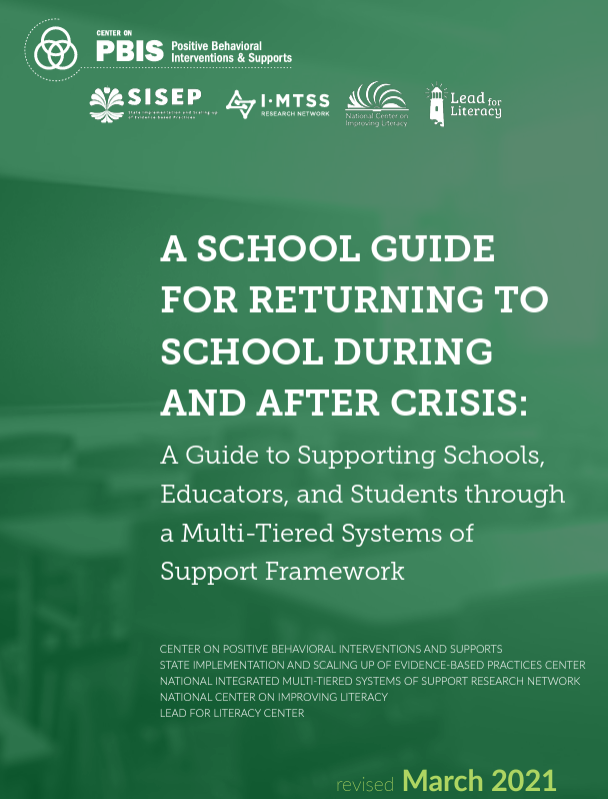 This guide describes the use of a MTSS framework to support students, families, and educators during the transitions back to school during and following disruptions in a manner that prioritizes their health and safety, social and emotional needs, and behavioral and academic growth.
This practice brief provides strategies to guide implementation efforts through the various phase of crisis recovery for schools and districts that are (a) getting started or (b) strengthening and maintaining current implementation.
[Speaker Notes: A School Guide for Returning to School During and After Crisis: A Guide to Supporting Schools, Educators, and Students through a Multi-Tiered Systems of Support Framework: https://www.pbis.org/resource/a-school-guide-for-returning-to-school-during-and-after-crisis

Supporting PBIS Implementation Through Phases of Crisis Recovery: https://www.pbis.org/resource/supporting-pbis-implementation-through-phases-of-crisis-recovery]
Key Messages
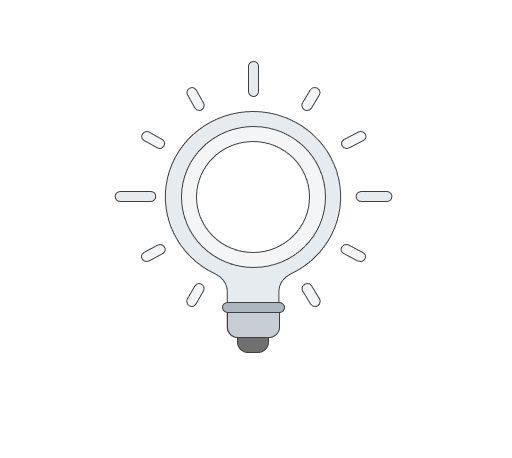 A few key practices 
(e.g. positive greetings at the door, 
5+:1- feedback, active engagement) 
 do all of this!
Back to Basics, Less is More
Support
Teach
Monitor
Screen
Connect
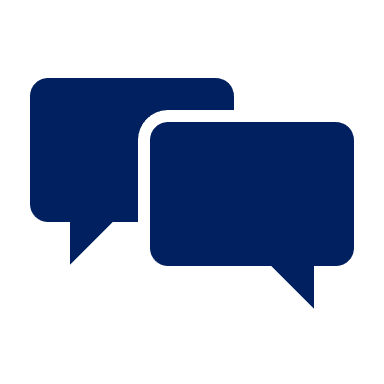 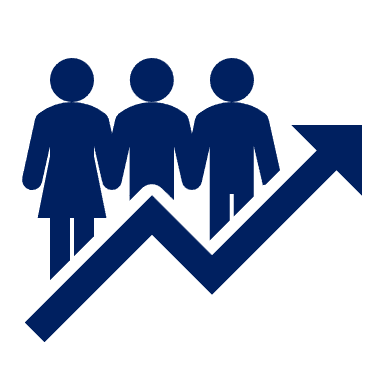 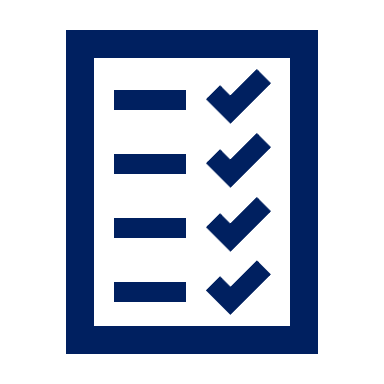 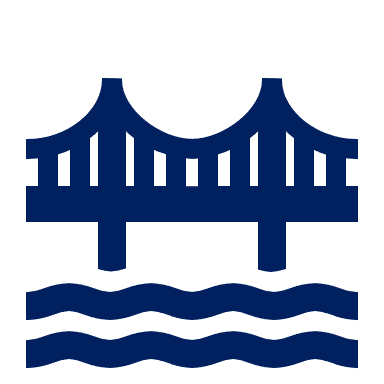 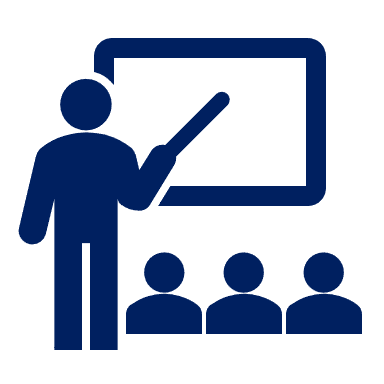 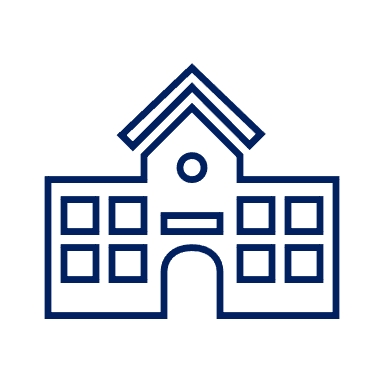 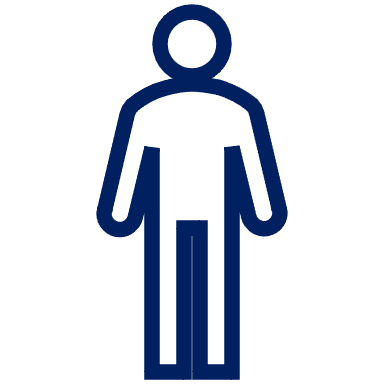 Students’ Social, Emotional, Behavioral, & Academic Growth
Positive, Predictable, & Safe Learning Environments
Lean on Existing Tier 1 Supports and 
Prioritize Classroom Implementation
1
Establish an effective leadership team
6
Develop a continuum of responses to increase use of SEB skills
Consider the following…
What, if any, adjustments need to be made?
What needs to be re-taught or strengthened?
What additional training is needed by staff to effectively support students?
2
Develop a brief statement of purpose & define outcomes
7
Develop a continuum of responses to decrease SEB errors
3
Identify positive school-wide behavior expectations
8
Develop systems to support staff
4
Develop procedures to teach school-wide expectations
9
Use data for decision-making
5
Develop procedures to teach class-wide expectations
10
Promote sustainability
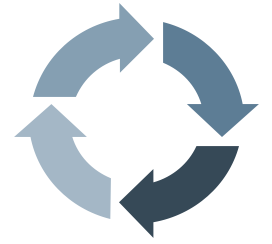 Lean on Existing Tier 1 Supports
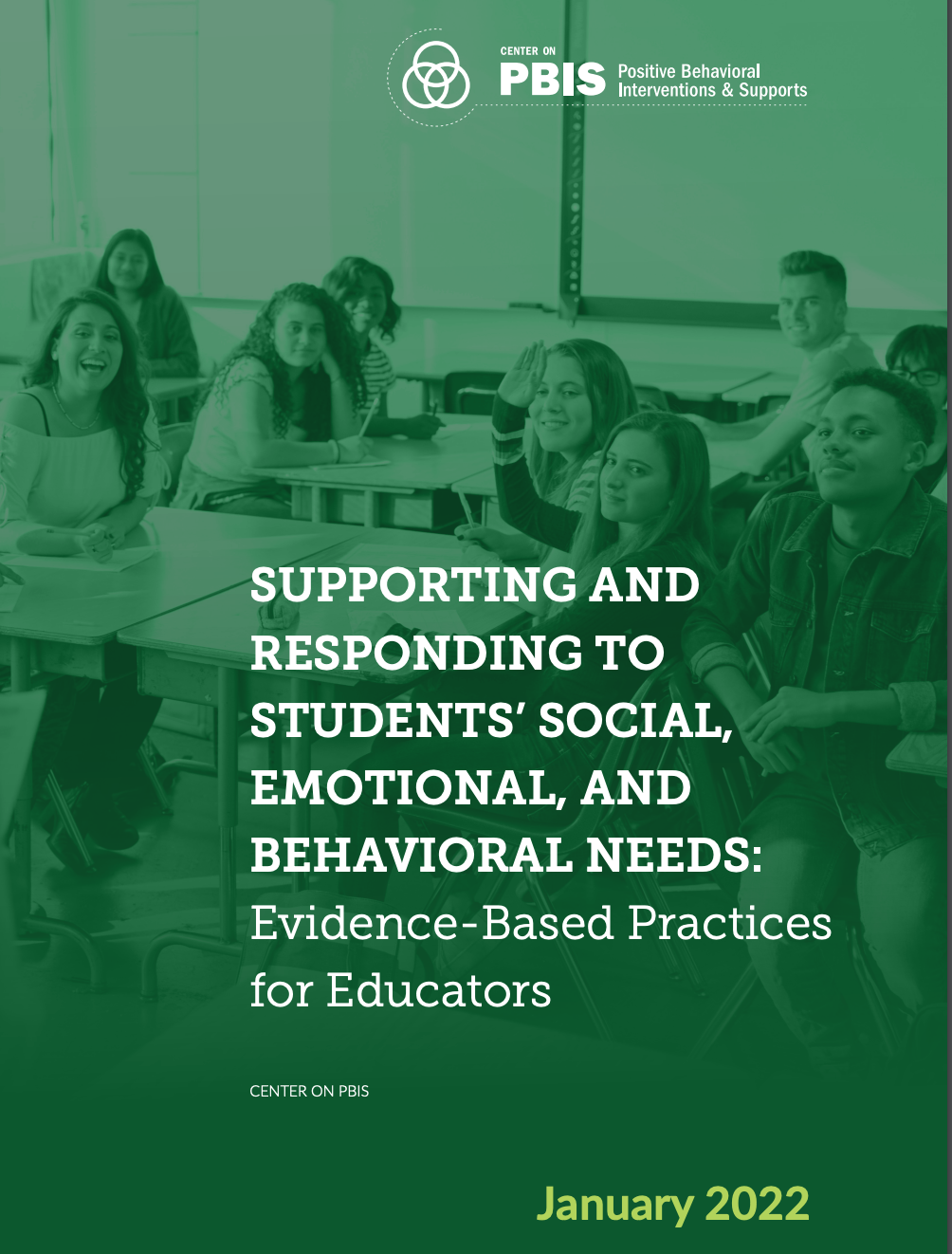 Focus on the place students spend the most time --- CLASSROOMS!
Ensure classrooms are proactive, positive, and predictable learning environments.
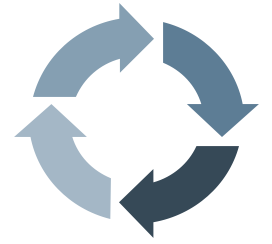 [Speaker Notes: Supporting and Responding to Students’ Social, Emotional, and Behavioral Needs: Evidence-Based Practices for Educators: https://www.pbis.org/resource/supporting-and-responding-to-behavior-evidence-based-classroom-strategies-for-teachers]
Prioritize Wellness
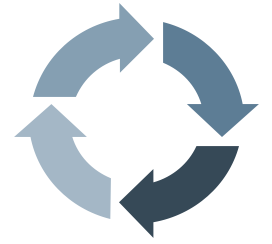 Guidelines for Preparing for Crisis and Emergencies
Define, teach, prompt and reinforce crisis and emergency expectations and routines as explicitly as other schoolwide expectations and routines.
Recognize that some staff and students will need additional support during practice drills.
Develop a wellness support plan to proactively address staff and student needs.
When a crisis occurs:
Go back to basics, remember less is more
Lean on your existing Tier 1 supports
Prioritize wellness
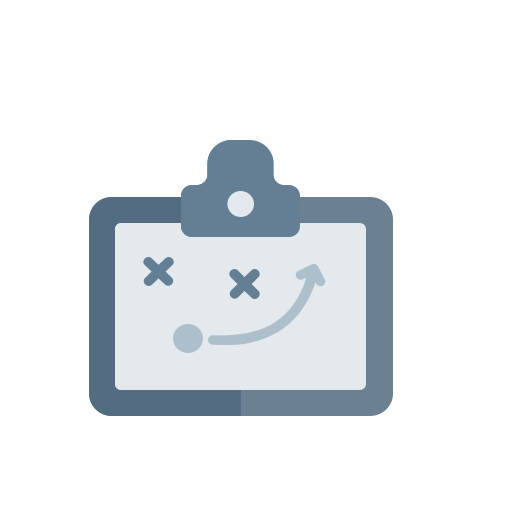 ACTIVITY:
As a team, 
Draft school-wide expectations for crisis and emergency practice routines and a plan for teaching them explicitly.
Consider how you will identify those that will likely need additional support throughout practice routines.
Begin a wellness support plan to address staff and student needs.
Add to your action plan as needed.
Be prepared to share examples of crisis/emergency practice expectations and/or wellness support considerations.
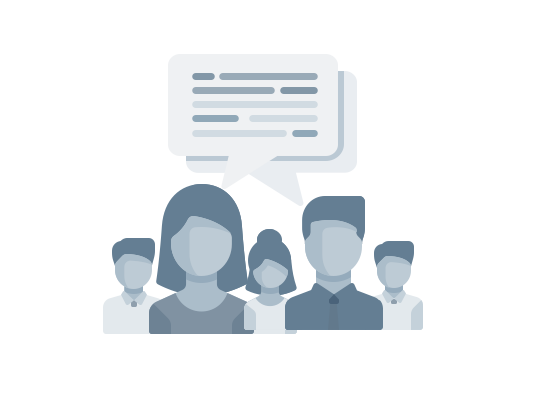 10 minutes
WHOLE GROUP DEBRIEF:
What examples of crisis/emergency practice expectations and/or wellness support considerations did your team discuss?

What further support do you need to accomplish these steps?
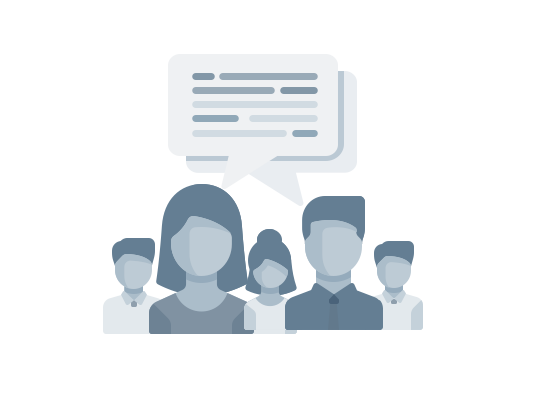 5 minutes
Break
Classroom: Data 


How do we know if our classroom environments are positive, proactive, predictable and equitable?
Complete Classroom Data self-assessment
Consider how to use data to monitor classroom PBIS systems, educator implementation and student outcomes
Supporting and Responding to Educators’ Classroom PBIS Implementation Needs
Systems
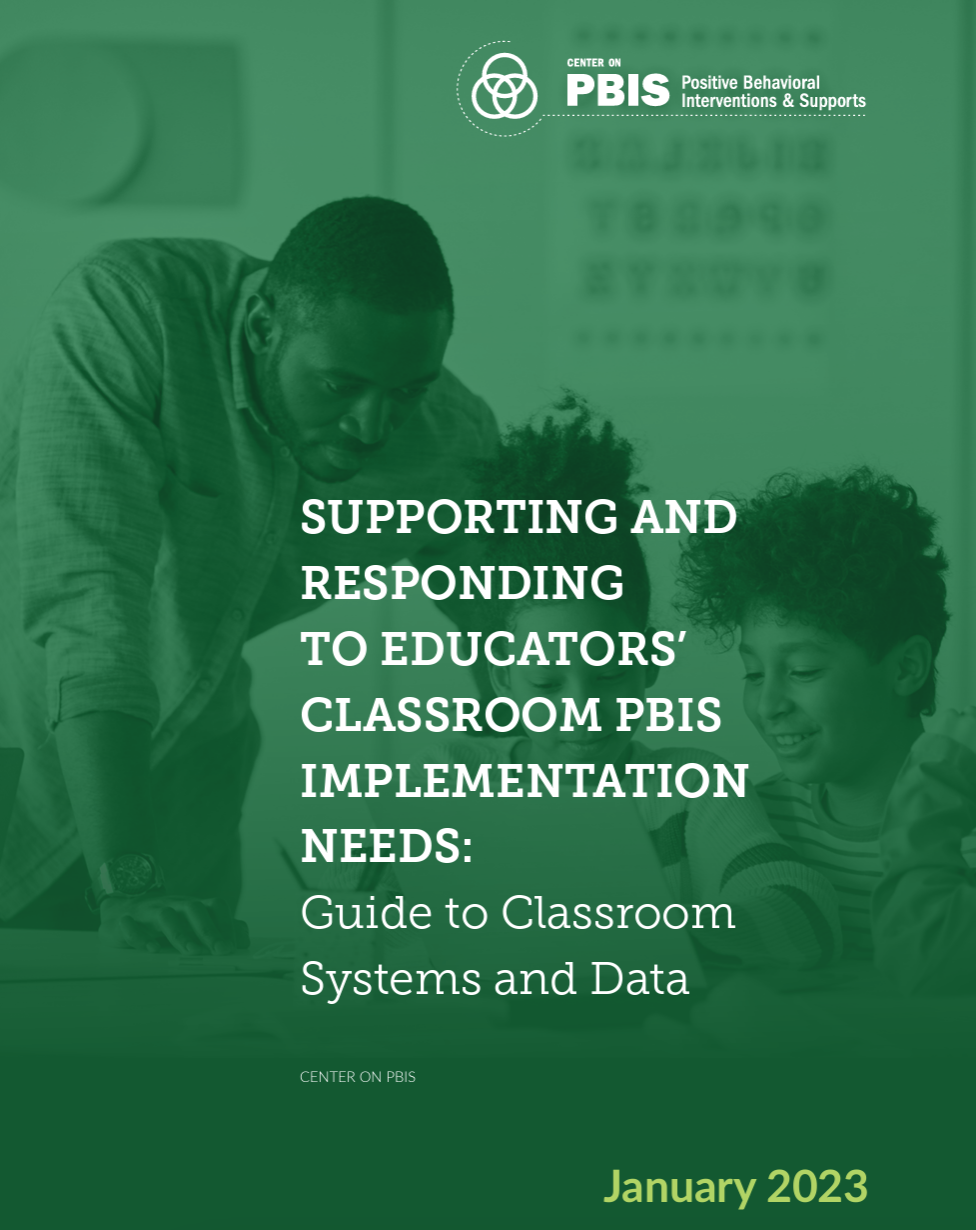 Provides updated guidance on how to (a) develop systems to support educators’ implementation of evidence-based classroom practices and (b) use data to guide the development of implementation supports.
Data
Center on PBIS. (2023). Supporting and Responding to Educators Classroom PBIS Implementation Needs: Guide to Classroom Systems and Data. Center on PBIS, University of Oregon. www.pbis.org.
[Speaker Notes: Supporting and Responding to Educators’ Classroom PBIS Implementation Needs: https://www.pbis.org/resource/supporting-and-responding-to-educators-classroom-pbis-implementation-needs-guide-to-classroom-systems-and-data]
Continuum of Multi-tiered Professional Development Support
Tier 3
What do we do for the FEW staff needing intensive support?

Intensive Professional Development:
Data-driven Consultation

Performance Feedback:
Routine Walkthrough and Self-management Data Reviews
Tier 1
What do we do for 
ALL Staff?

Universal Professional Development:
Training and Self-management

Universal Screening:
Walk-through and Student Data Review
~5%
~15%
Tier 2
What do for the SOME staff needing more support?

Targeted Professional Development:
Self-management with Peer or Coaching Support

Progress Monitoring: 
Walkthrough, Student Data Review, 
Teacher Collected Data
For now, 
focus on providing ALL staff Tier 1 professional development
~80% of Staff
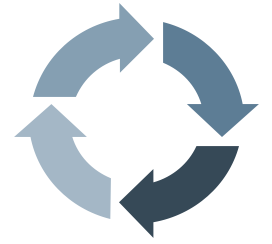 Steps to Support and Respond to Educators’ Needs
3.2, 4.2, 5.2 Use Continuous Improvement Process
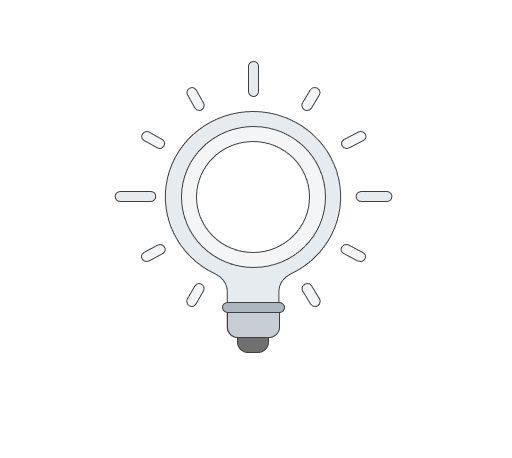 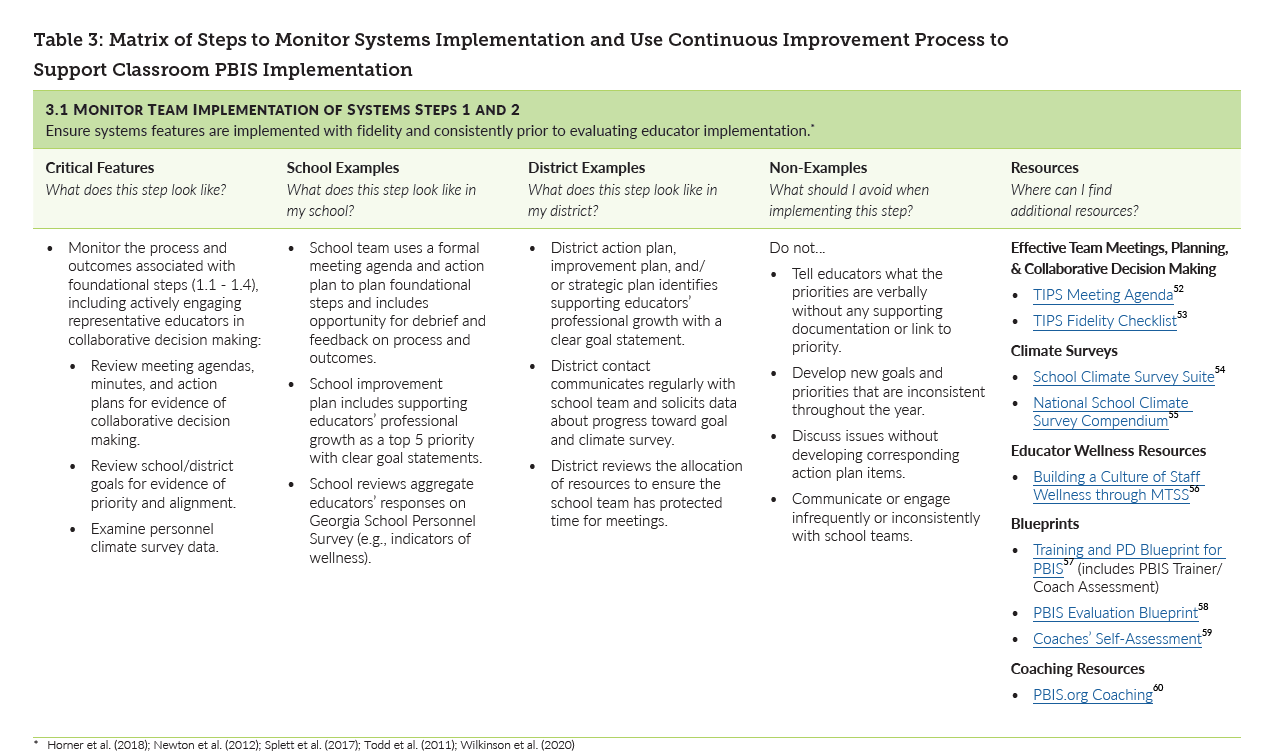 Steps to Support and Respond to Educators’ Needs
Today’s Focus
3.2, 4.2, 5.2 Use Continuous Improvement Process
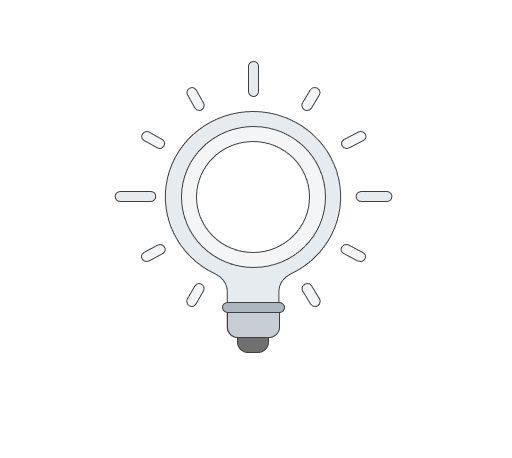 Monitor Systems Implementation & Use Problem-Solving Process
3.2, 4.2, 5.2 Use Continuous Improvement Process
Ensure systems features are implemented 
with fidelity and consistently 
prior to evaluating educator implementation!
Monitor Team Implementation of Systems
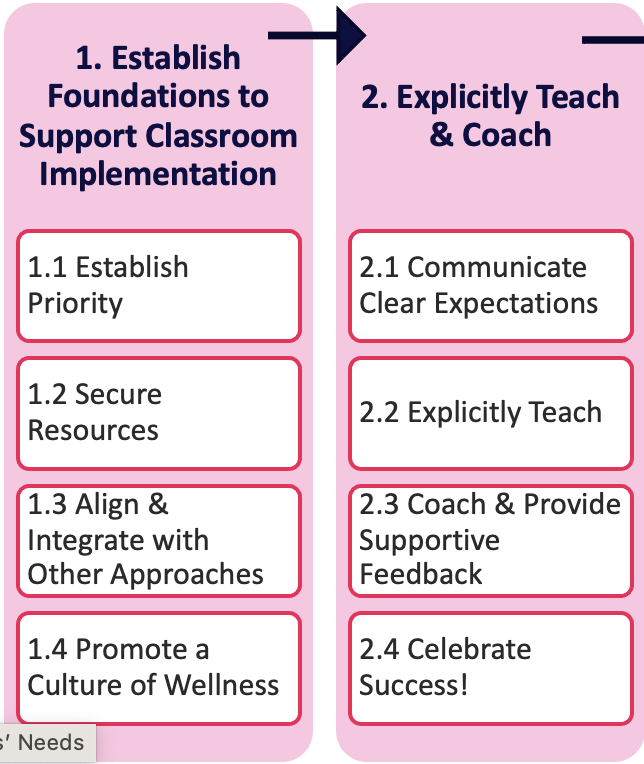 Monitor Team Implementation of Systems
Monitor the process and outcomes associated with foundational steps, 
including actively engaging representative educators in collaborative decision making
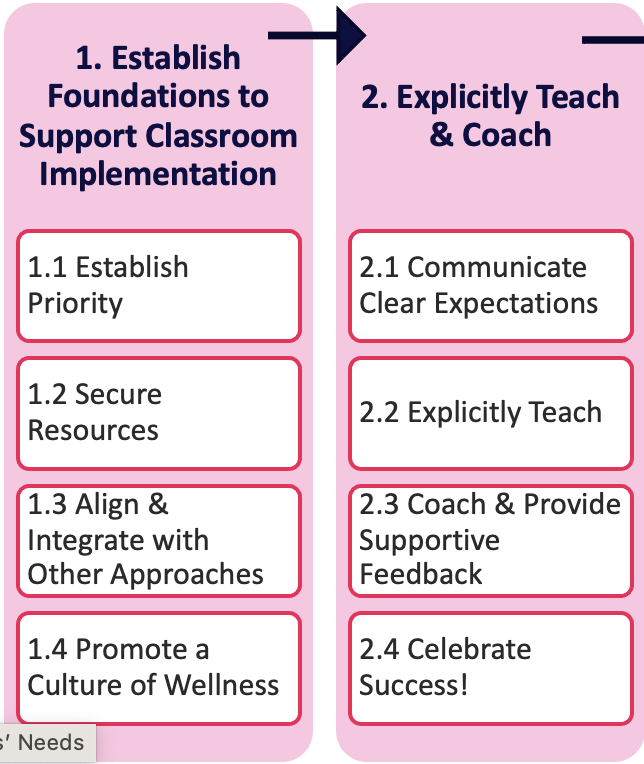 Monitor Team Implementation of Systems
Monitor fidelity of training and coaching
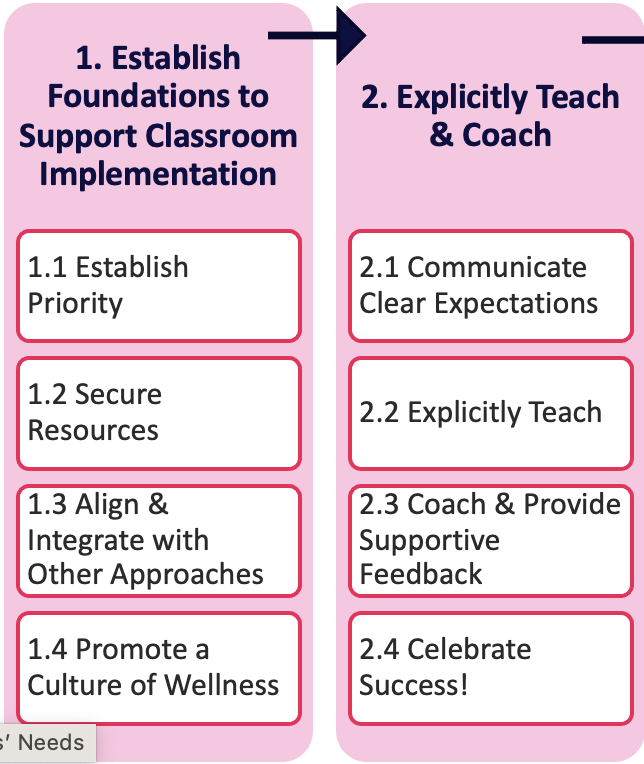 Use Your Continuous Improvement Process
Collect & Use 
DATA
(Chaparro, E., et. al, 2022)
The school’s leadership team planned monthly PD on classroom PBIS. Since school began, the PD events were held only 25% of the time with more than 30% of staff missing each one due to other responsibilities such as IEP meetings, other committee meetings, etc.
Use Your Continuous Improvement Process
The team wanted to ensure 100% of school staff were accessing monthly, relevant, continuous training in classroom PBIS practices prior to the start of the next school year.
Collect & Use 
DATA
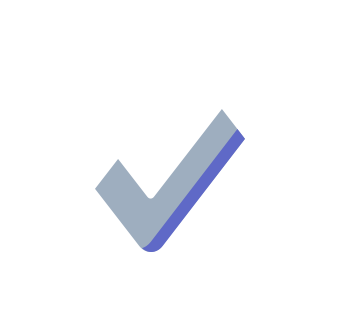 (Chaparro, E., et. al, 2022)
Revisit and Enhance Systems Features
Ensure systems features are in place with fidelity and sufficient intensity and focus before evaluating further educator or student outcomes.
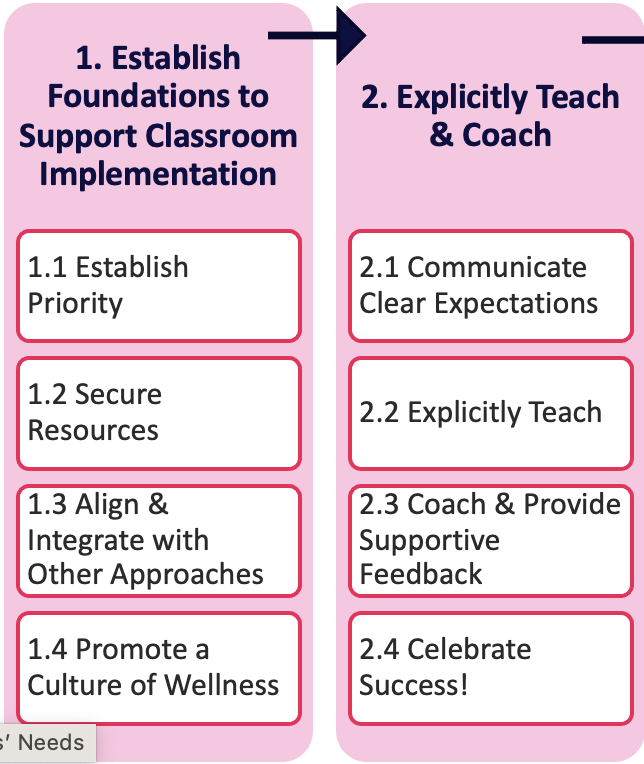 Revisit and Enhance Systems Features
Ensure systems features are in place with fidelity and sufficient intensity and focus before evaluating further educator or student outcomes.
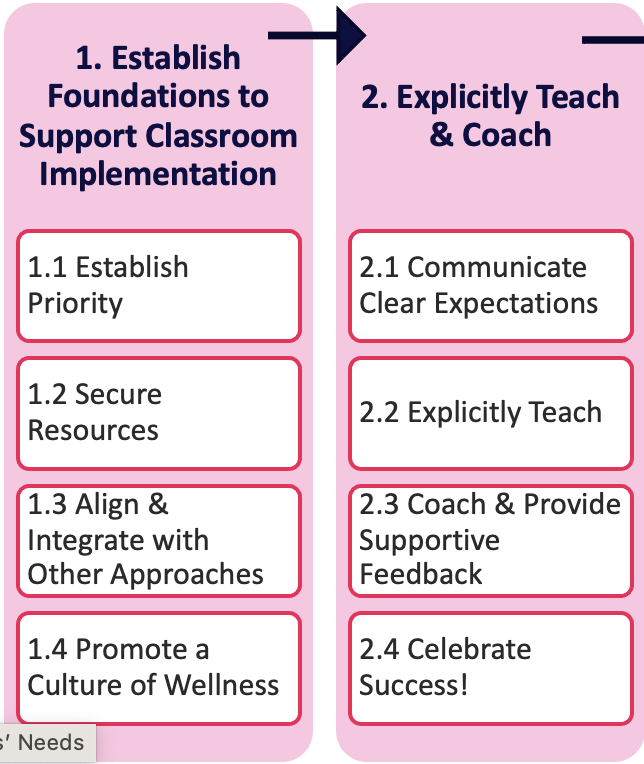 Use Your Continuous Improvement Process
The school PBIS coach, principal and special education director met to align their meeting schedules and protect a half-hour each month of PD time during an early release day that can be devoted  to classroom PBIS training and support. This change was brought back to the leadership team and communicated to all staff through email.
Collect & Use 
DATA
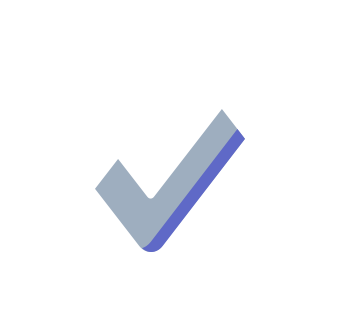 (Chaparro, E., et. al, 2022)
Use Your Continuous Improvement Process
Because high rates of positive educator feedback was received, the leadership team decided to continue this process into the new school year. PD topics changed based on needs, however, the structure and routine remained consistent.
At each session, attendance was taken and educator feedback was gathered. The sessions were recorded so those that were absent could still access the training.

The trainings occurred 6 out of 6 times with at least 90% of staff attending.
Collect & Use 
DATA
The following months, classroom PBIS trainings were held focusing on explicit instruction of 1 new practice, opportunities for practice, individual goal setting and action planning. This occurred for 6 months (January –June).
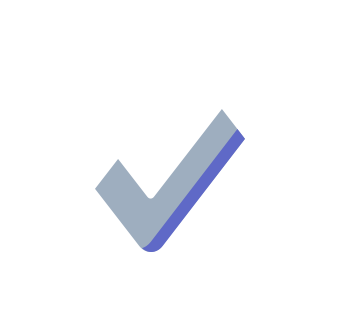 (Chaparro, E., et. al, 2022)
Monitor Educator Implementation & Use Problem-Solving Process
3.2, 4.2, 5.2 Use Continuous Improvement Process
Monitor Educator Implementation & Acceptability
Classroom PBIS  Fidelity Data Example
Classroom snapshot walkthroughs are done each fall and spring. 
Peers are randomly paired to observe for 15 minutes and gather data on specific practices.
Data is shared with the school’s PBIS coach.
The team summarizes the data to share with the staff.
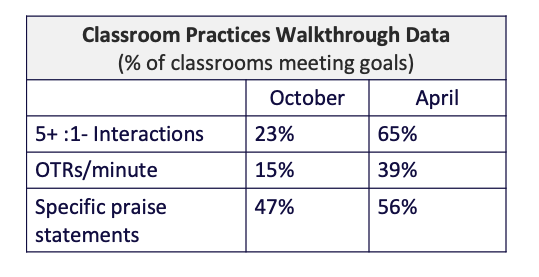 Use Your Continuous Improvement Process
Collect & Use 
DATA
(Chaparro, E., et. al, 2022)
During a recent round of classroom walkthroughs, data indicated 20% of observed educators provided 0-1 specific praise statements during a 15-minute instructional block. The grade level of these educators varied, but all had less than 2 years experience in the school.
Use Your Continuous Improvement Process
100% of educators will provide 6+ specific praise statements throughout a 15-minute instructional block
Collect & Use 
DATA
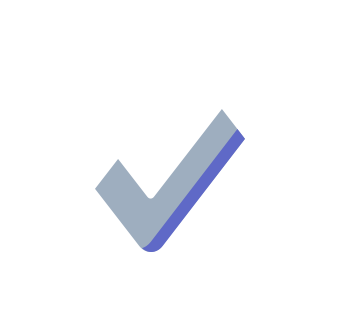 (Chaparro, E., et. al, 2022)
Differentiate Training, Coaching and Feedback
Insufficient knowledge? 
Mismatch between personal values/beliefs and practice?
Insufficient priority or support for practice implementation?
Use Your Continuous Improvement Process
Provide small group sessions to “new-to-the-school” educators on classroom PBIS practices, including specific praise, and teach the group how to self-monitor their rates. Assign 1 leadership team member to each “new-to-the-school” educator to serve as a coach/mentor. The coach/mentor observes the educator once each month and provides data-based performance feedback
Collect & Use 
DATA
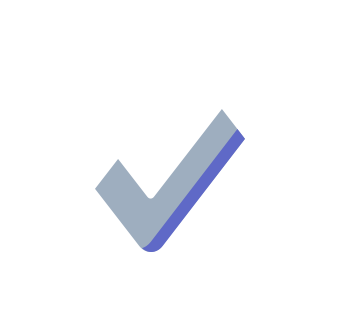 (Chaparro, E., et. al, 2022)
Use Your Continuous Improvement Process
The team decides to modify the plan and begin bi-monthly observations for the 6 educators meeting the goal. The educators who are not meeting the goal are provided additional support from the PBIS coach, including a problem-solving interview.
Three months later, time is provided in the agenda to check in with the coaches/mentors on the number of observations, how the support is being received, the feasibility and the frequency of meeting specific praise statement goals.
6 out of 8 of the “new-to-the-school” educators are consistently meeting the goal of 6+ specific praise statements during a 15-minute instructional block.
Collect & Use 
DATA
During the next small group session,  explicit instruction on specific praise is provided, each educator is asked to tally their specific praise statements for a 15-minute instructional block daily, and educators are paired with coaches/mentors who plan for the first observation.
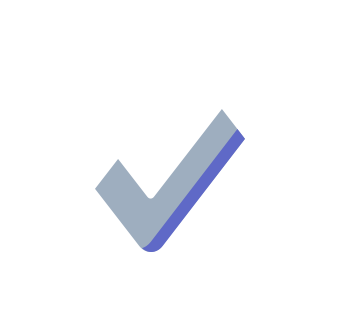 (Chaparro, E., et. al, 2022)
Monitor Equitable Student Benefit & Use Problem-Solving Process
3.2, 4.2, 5.2 Use Continuous Improvement Process
Monitor Valued Student Outcomes & Acceptability
Select the appropriate data collection strategy given features of the behavior/skill and context
Monitor Valued Student Outcomes & Acceptability
Use Your Continuous Improvement Process
Collect & Use 
DATA
(Chaparro, E., et. al, 2022)
Students with disabilities, in grades 3-5, are 1.5 times more likely to receive behavior referrals for disruption in the classroom than their non-disabled peers. The most frequent perceived motivation is avoiding tasks. This occurs most frequently during the literacy block
Use Your Continuous Improvement Process
Reduce the risk of behavior referrals for students with disabilities from disruptions in the classroom during literacy block to match their non-disabled peers.
Collect & Use 
DATA
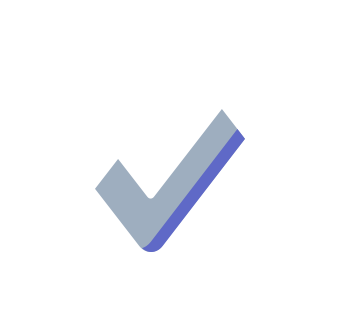 (Chaparro, E., et. al, 2022)
Enhance SEB Support and Modify Training & Coaching
Upon reviewing student outcome data…
Use Your Continuous Improvement Process
After a problem-solving meeting with relevant special education and classroom teachers:
special education teachers began previewing assignments and verifying tasks matched the student’s individualized educational programming and/or accommodations
classroom teachers taught the students how to respectfully ask for help when needed and provided frequent prompts and reinforcement when students used the new skill
Collect & Use 
DATA
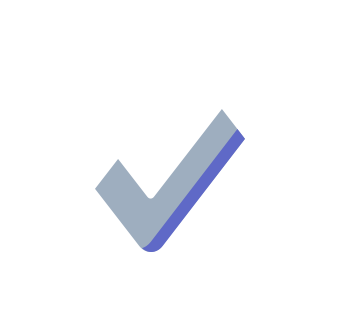 (Chaparro, E., et. al, 2022)
Use Your Continuous Improvement Process
Four months after implementation plan, the team determined the plan was having a positive impact. Students with disabilities were now receiving referrals for class disruption during literacy block equal to their non-disabled peers. 

The team decided to maintain the plan.
For the first 4 weeks, the literacy strategist (a member of the leadership team), checked in with each special education and classroom teacher to monitor fidelity and feasibility of the plan. 
Teachers reported high fidelity and feasibility.
The leadership team reviewed behavior referral data the following month and noticed a drop in targeted referrals of 10%.
The plan continued to be implemented and monitored for 4 months.
Collect & Use 
DATA
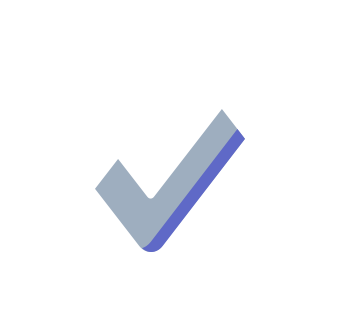 The plan began the following week.
(Chaparro, E., et. al, 2022)
Guidelines for Using Data to Support Classroom PBIS Implementation
Once systems are in place to support classroom PBIS implementation:
monitor your systems implementation for fidelity and impact consistently
monitor educator implementation and acceptability data regularly
monitor student outcomes for impact, acceptability and equity continuously
when challenges occur, use your continuous improvement process and seek input from staff, students, and families involved
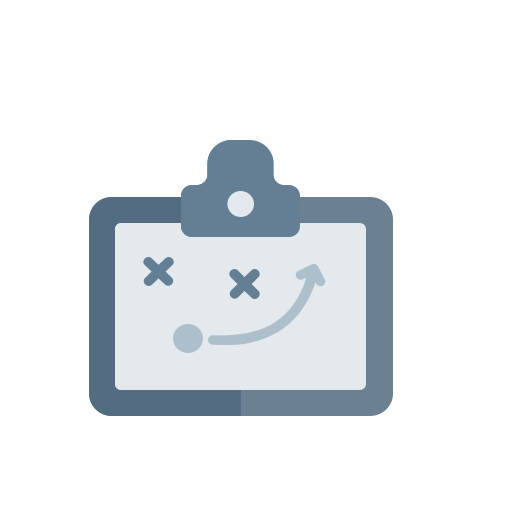 Classroom Data Self-Assessment
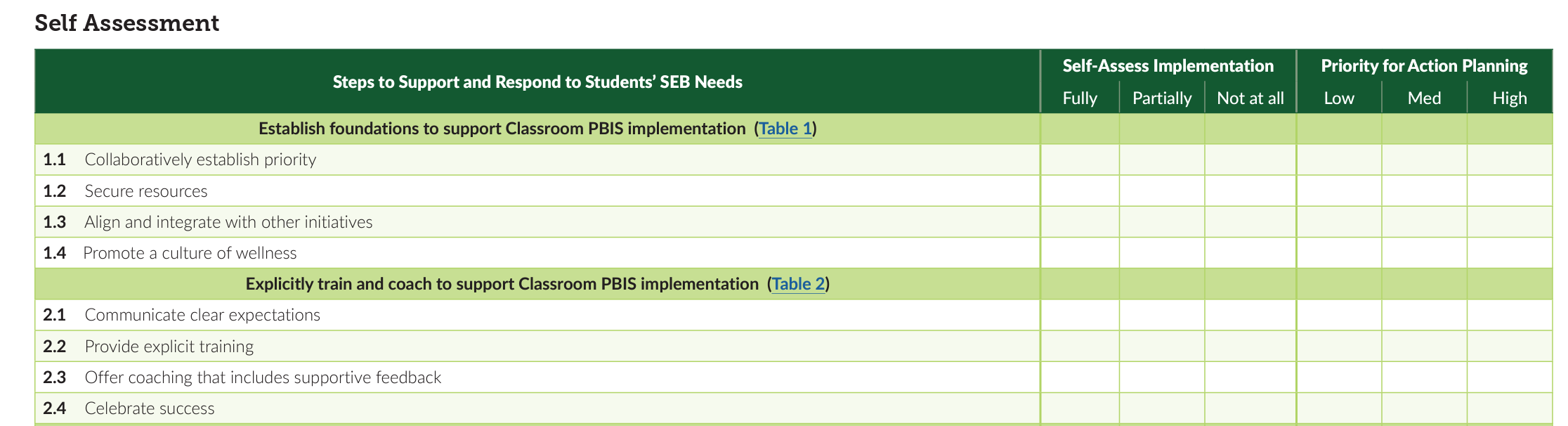 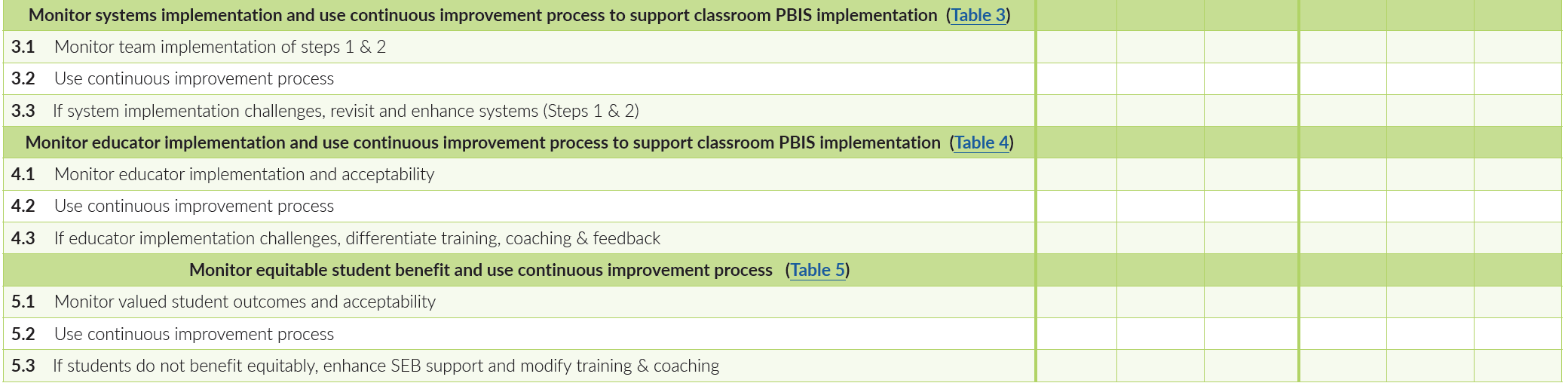 ACTIVITY: Classroom Data
As a team, 
Complete the Classroom Data Self-Assessment. 
Identify current implementation status of using data to monitor Classroom PBIS systems, educator implementation and student outcomes.
Identify which features are a priority for action planning.
Choose 1-2 high priority features to add to your action plan.

Be prepared to share which features you have added to your action plan and why they were chosen with the whole group.
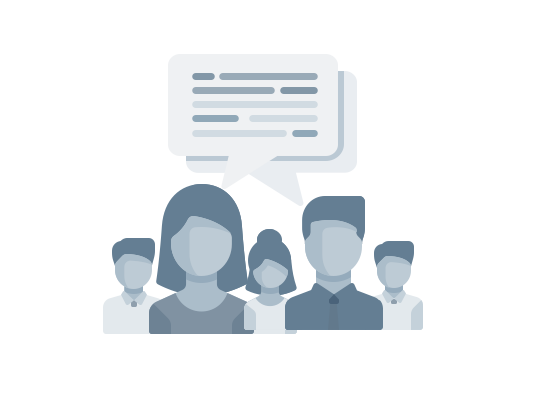 15 minutes
WHOLE GROUP DEBRIEF:
What features did your team decide as an action planning priority? Why?

What further support do you need to move forward with next steps?
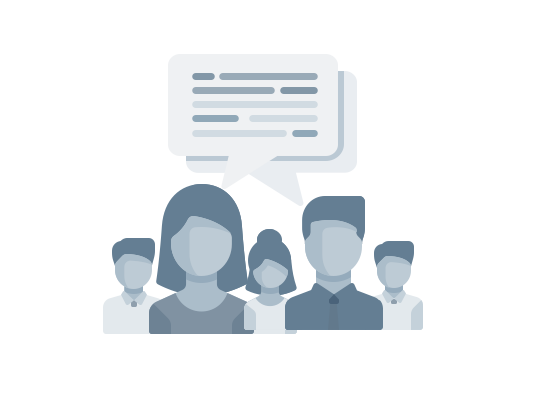 5 minutes
Annual Evaluation

Are you implementing your framework with fidelity? 
Is it having its intended impact?
Develop a documented annual evaluation report that is shared with your school community
What data? How often? What do we use it for?
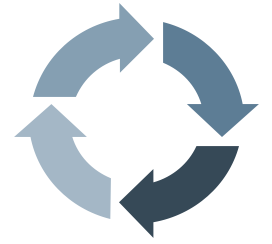 Evaluate and Document Annually!
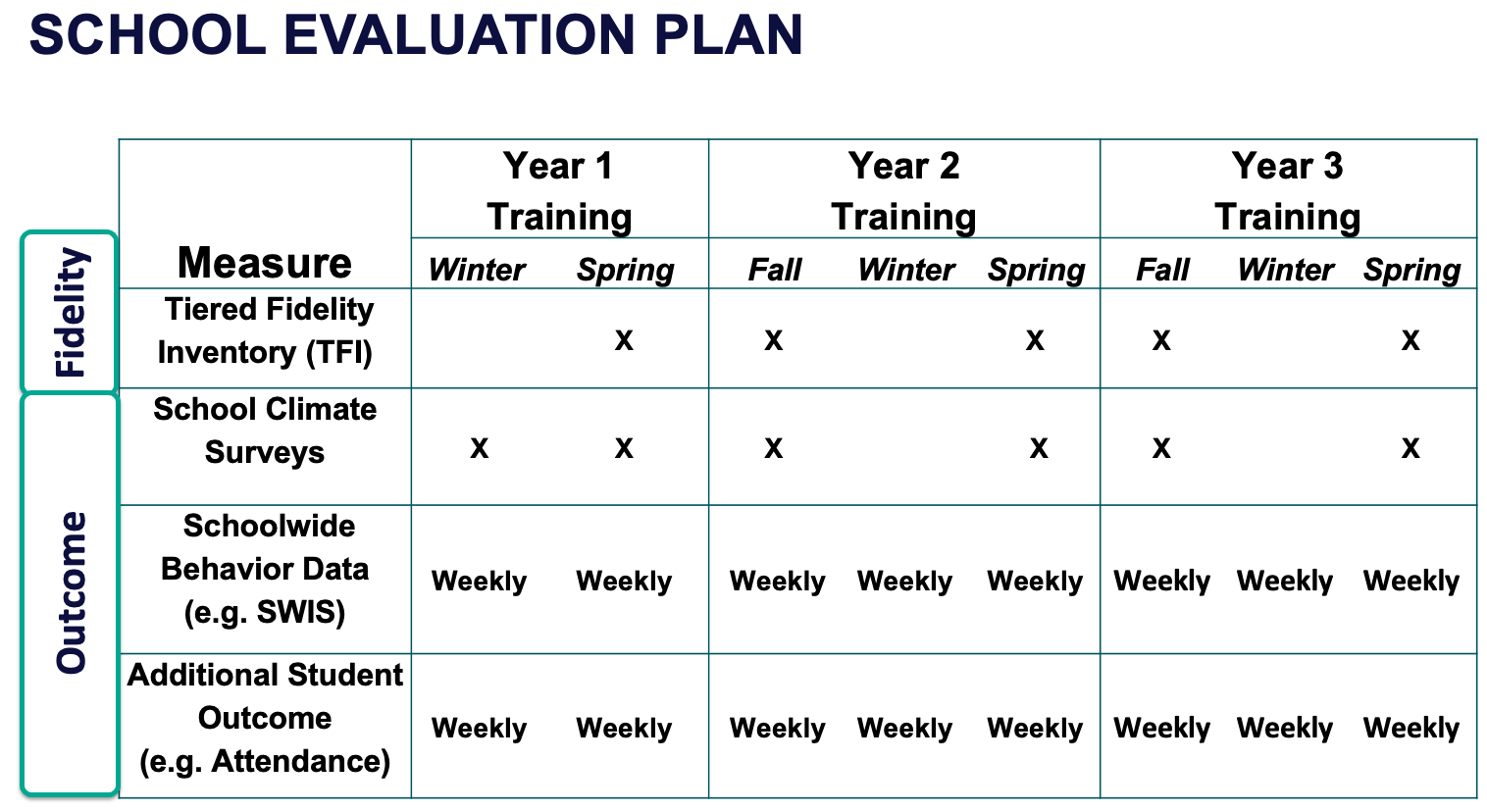 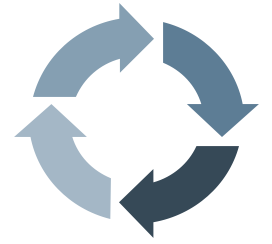 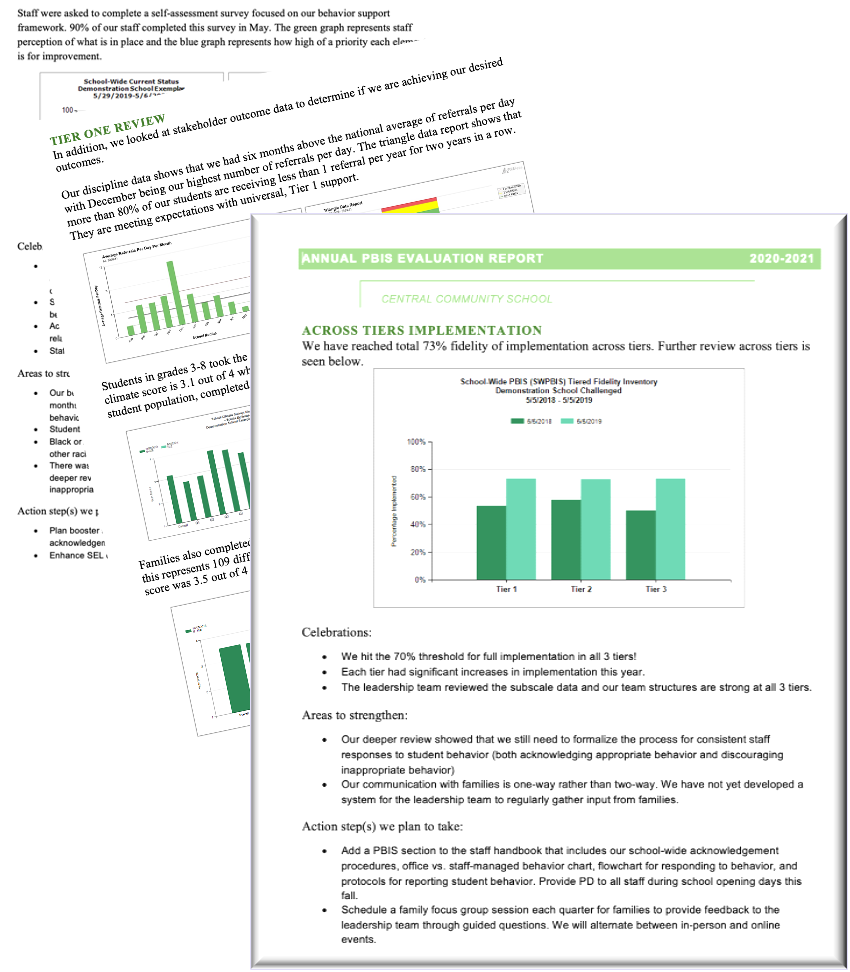 Evaluating your plan provides opportunities for your team to:

examine whether or not outcomes were achieved
celebrate accomplishments
identify areas to strengthen
share impact and insight with the school community
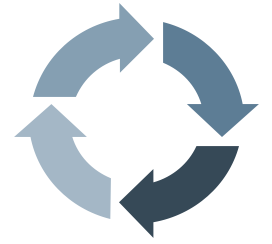 Use Your Established Data Routines and Identified Outcomes
As a result of implementing PBIS during the 
20XX-20XY school year, student reports of school climate will improve by 20%
Based on data
Locally important and meaningful
Applicable to all (culturally equitable)
Students’ social competence and academic achievement
Staff implementation of critical skills 
Observable and measurable
Written as a goal
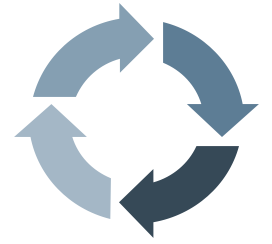 Outcomes are our GOALS for implementation
Based on data
Locally important and meaningful
Applicable to all (culturally equitable)
Students’ social competence and academic achievement
Staff implementation of critical skills 
Observable and measurable
Written as a goal
As a result of implementing PBIS during the 
20XX-20XY school year, student reports of school climate will improve by 20%
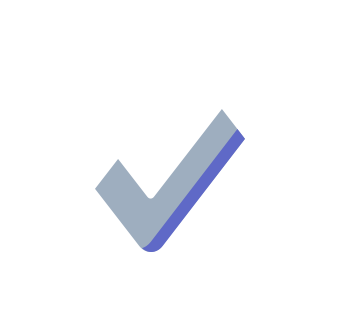 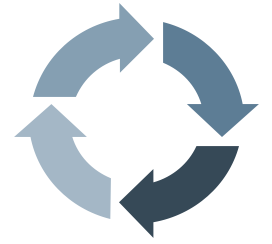 Annual Evaluation Report
Outcome Data
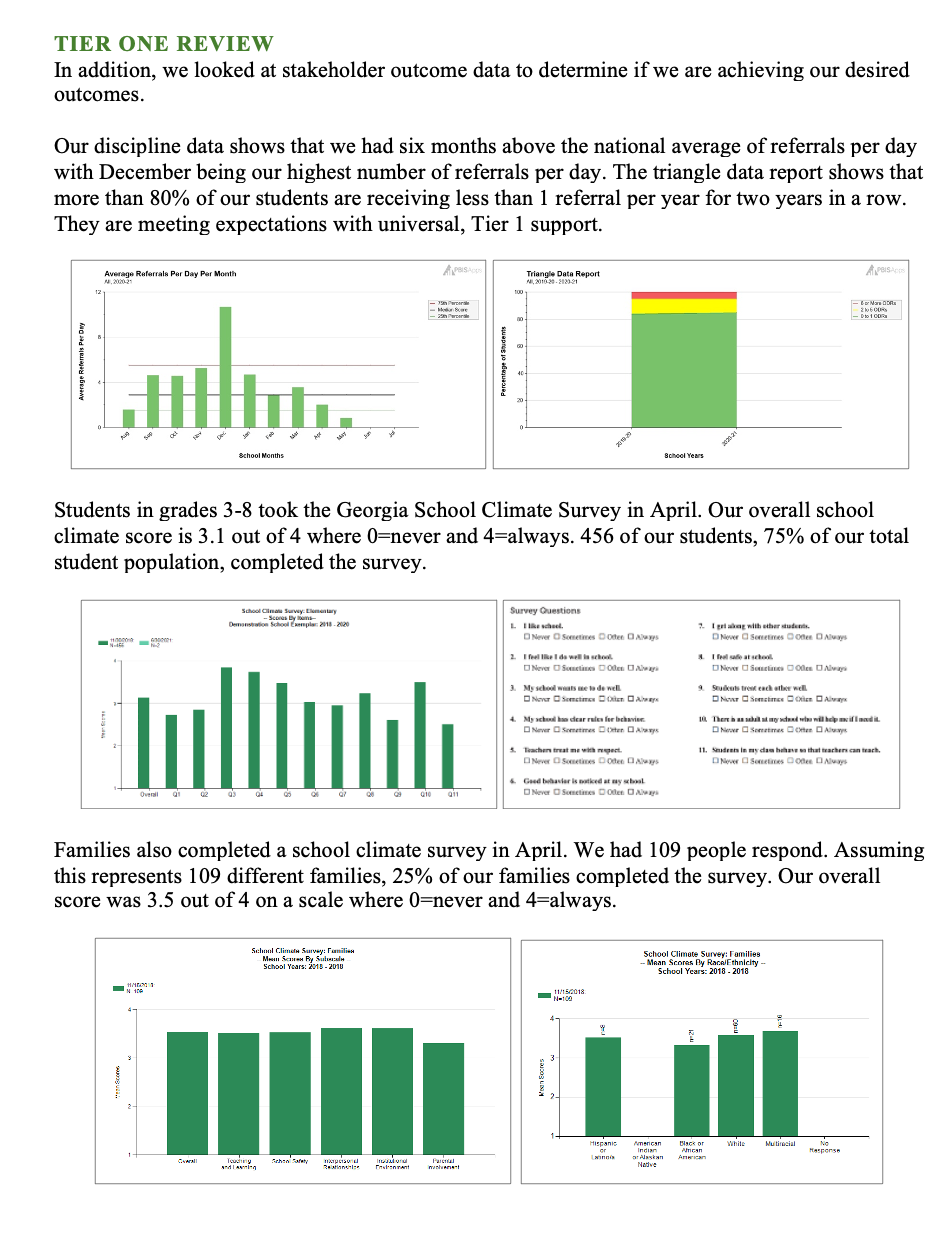 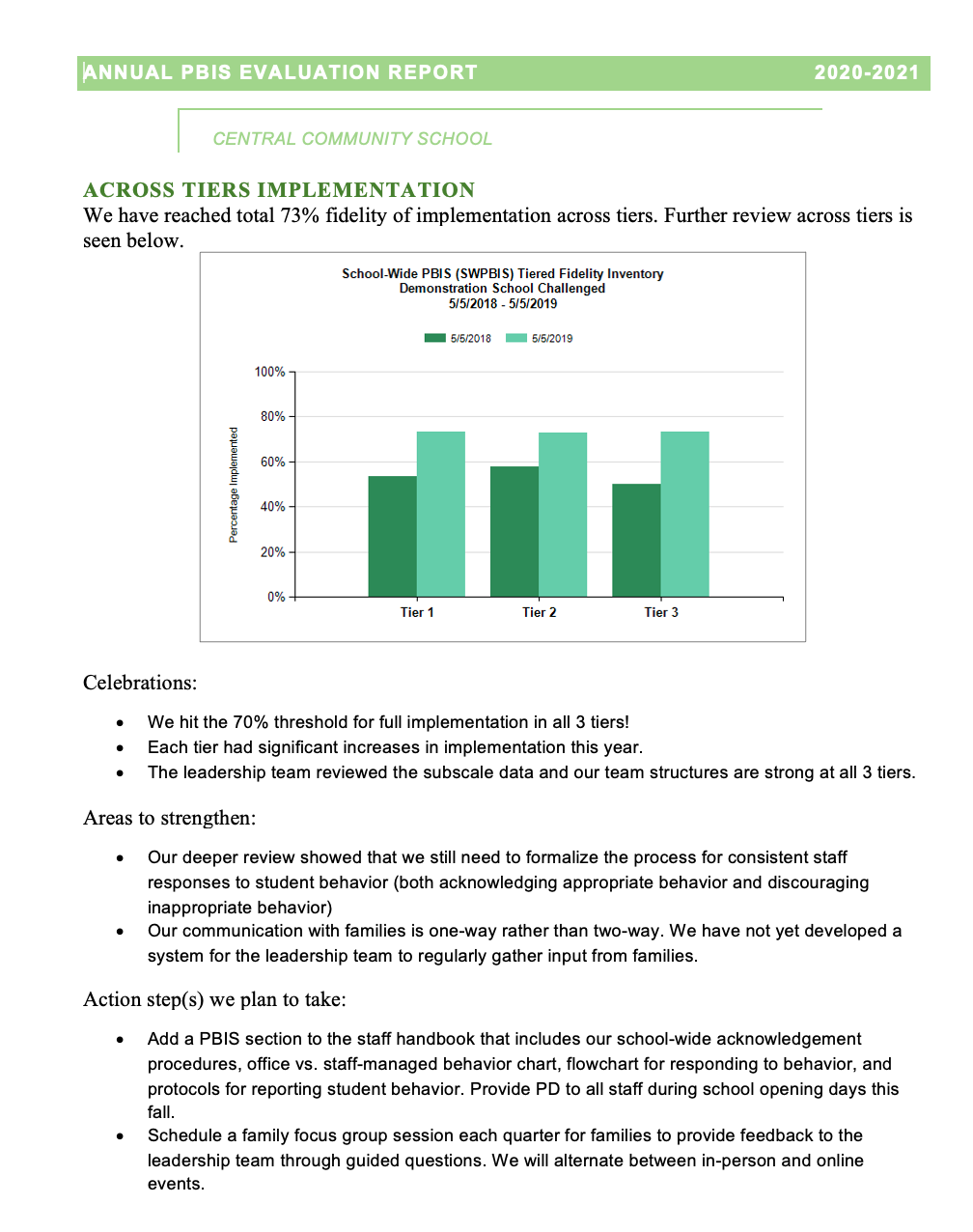 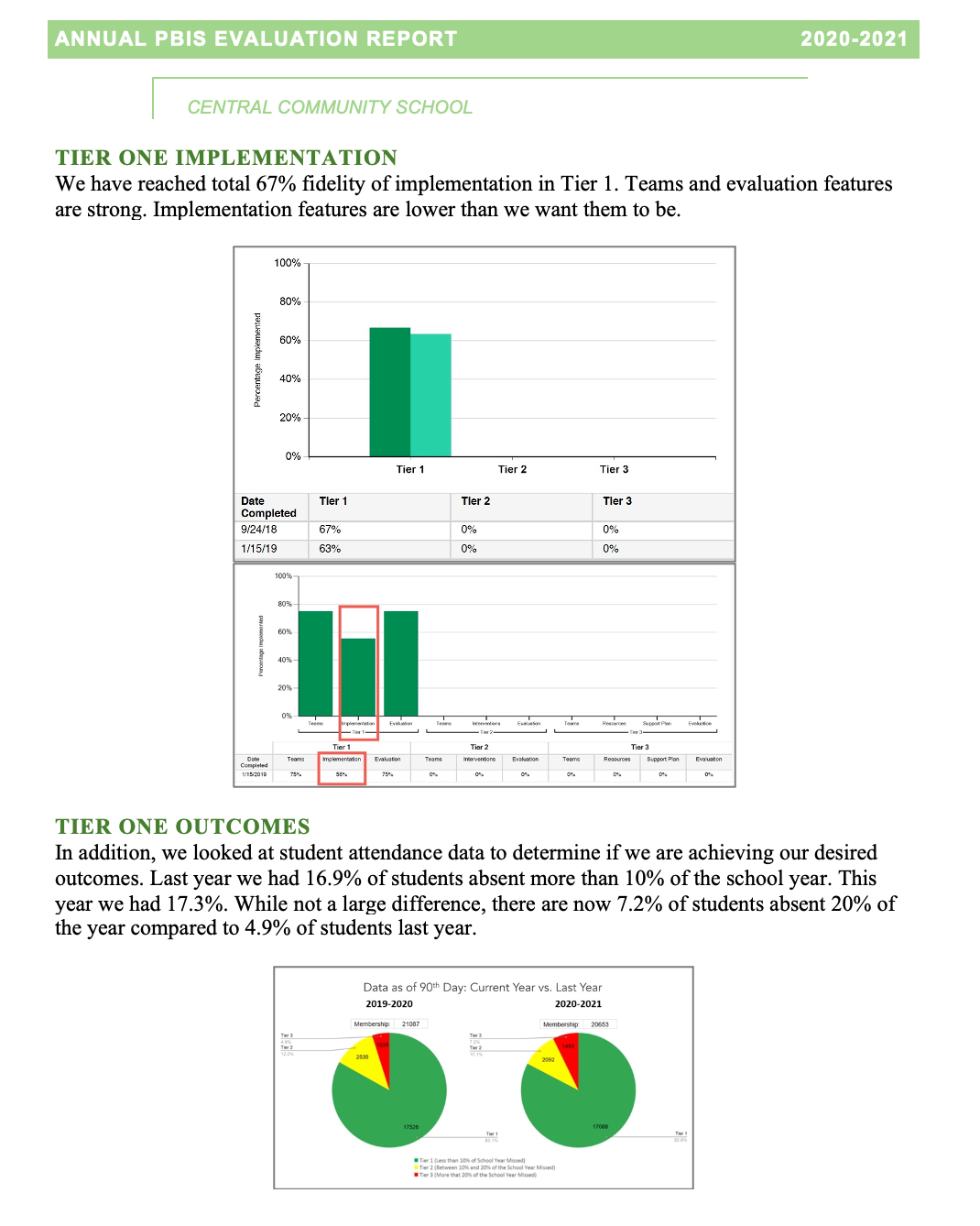 Fidelity Data
Celebrations
Areas to Strengthen
Action Steps
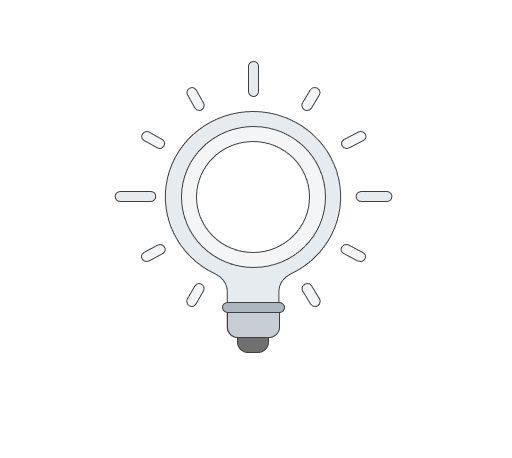 Fidelity Data
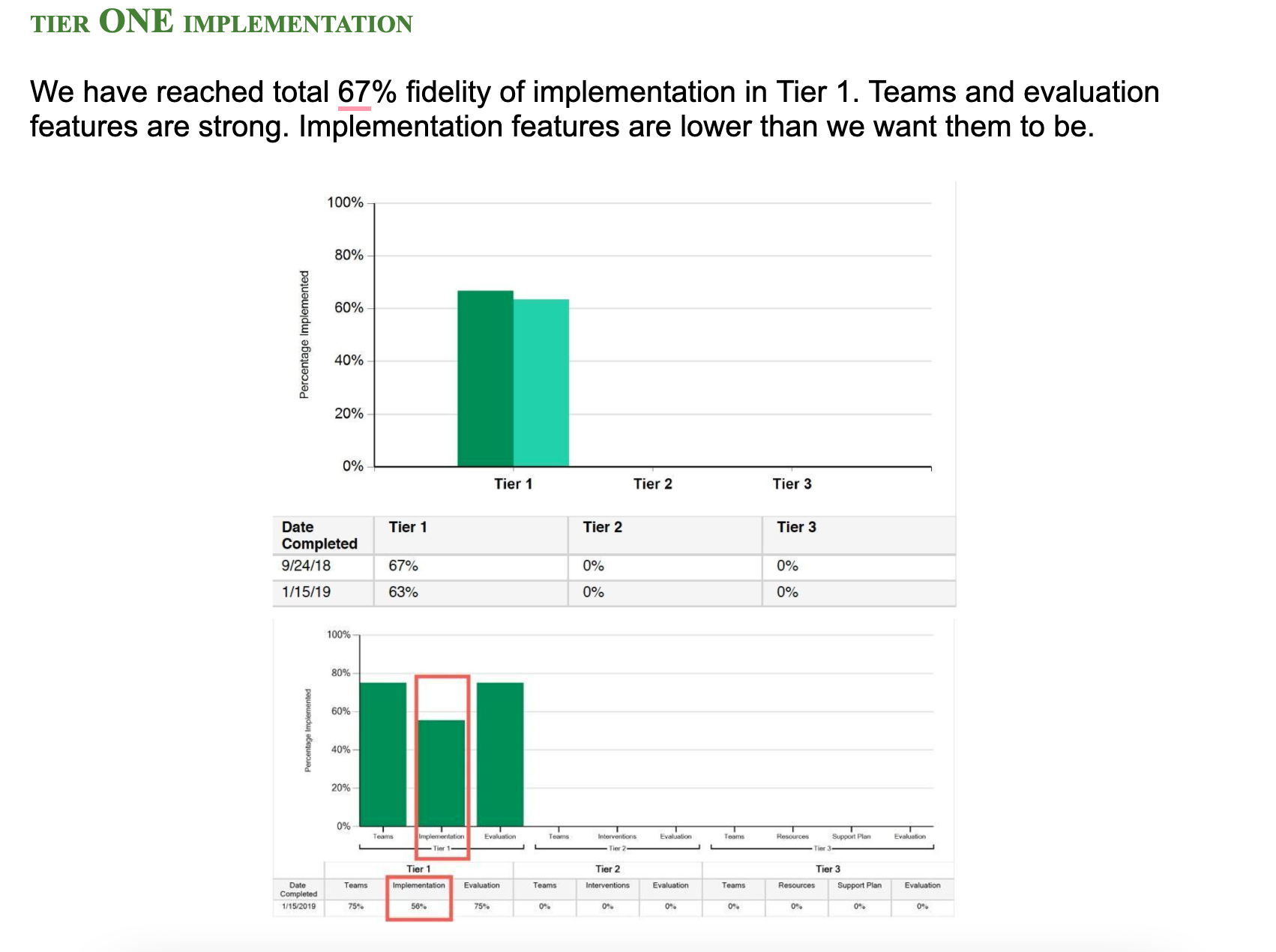 We have reached 67% total fidelity of implementation in Tier 1. Teams and evaluation features are string. Implementation features are an area for growth.
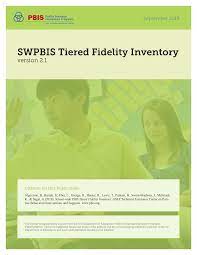 Outcome Data: Referrals
Our discipline data shows that we had six months above the national average of referrals per day with December being our highest number of referrals per day. The triangle data report shows that more than 80% of our students are receiving less than 1 referral per year for two years in a row. They are meeting expectations with universal, Tier 1 support.
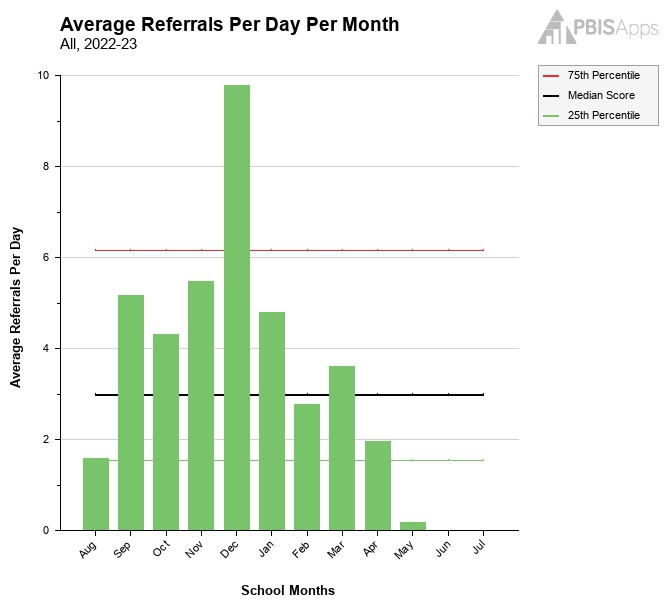 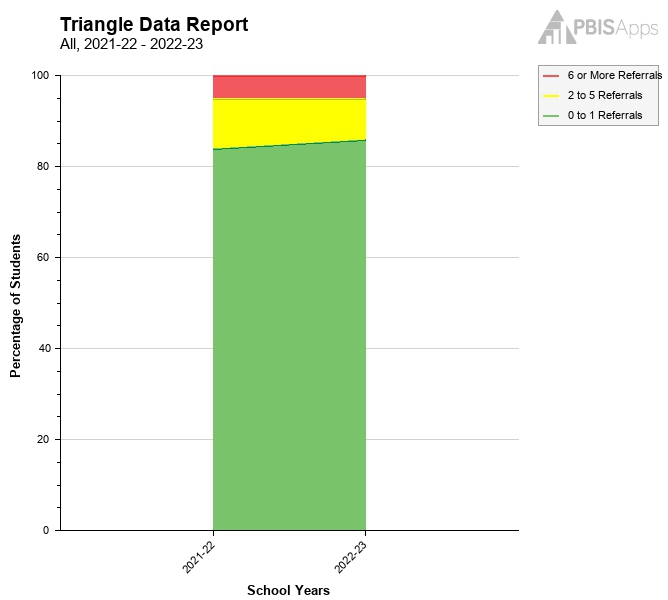 Outcome Data: Student School Climate Survey
Students in grades 3-8 took the Georgia School Climate Survey in April. Our overall school climate score is 3.1 out of 4 where 0=never and 4=always. 75% of our total student population, completed the survey.
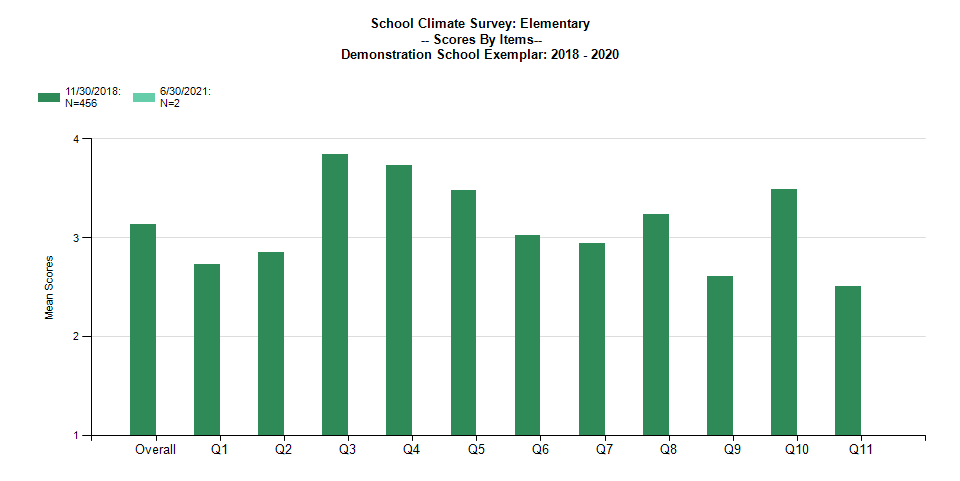 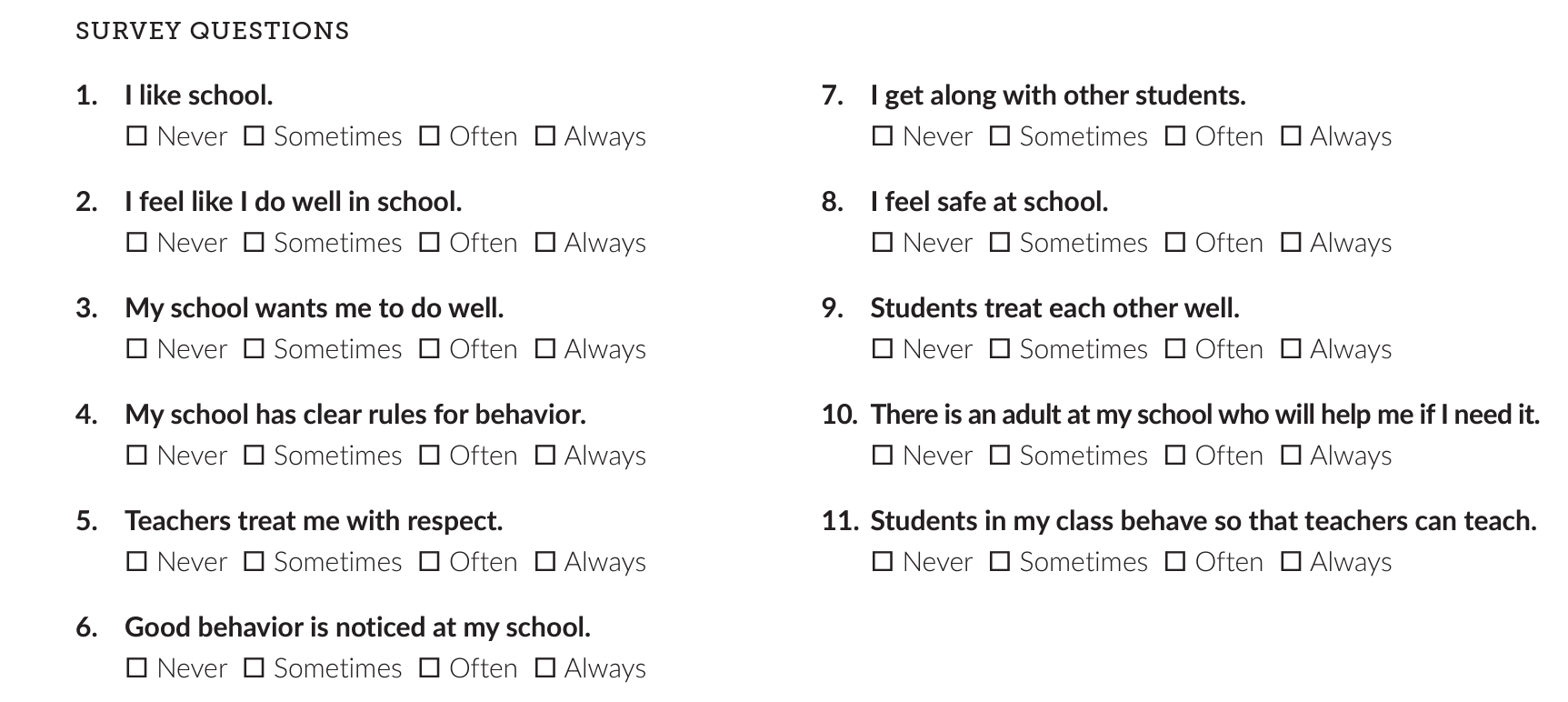 Outcome Data: Attendance
Additionally, we looked at student attendance data to determine if we are achieving our desired outcomes. 68% of our students were absent less than 10% of the school year. 25% were absent 10-20% of the time and 6% were absent more than 20% of the school year. We continue to improve attendance rates and identify effective supports for chronically absent students.
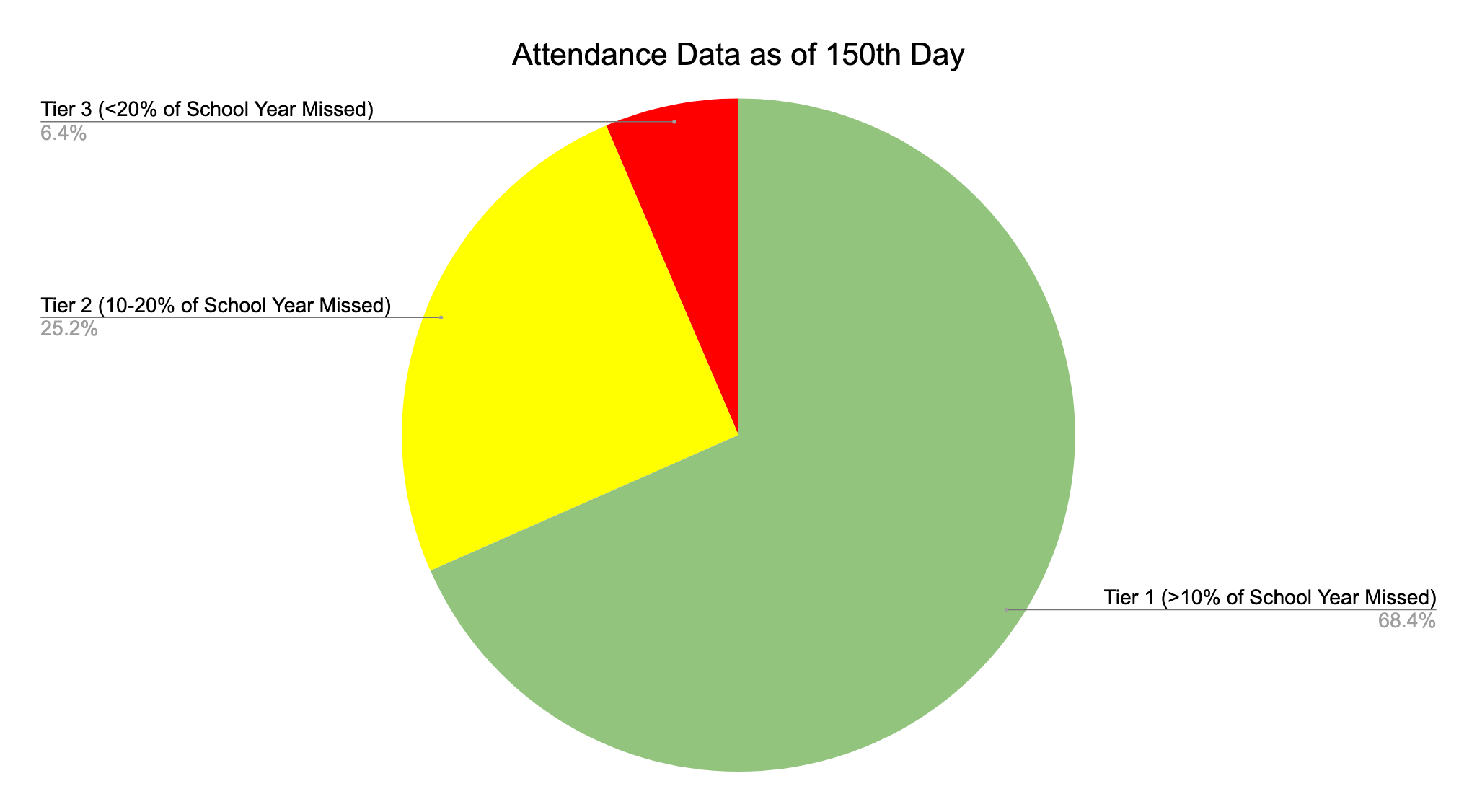 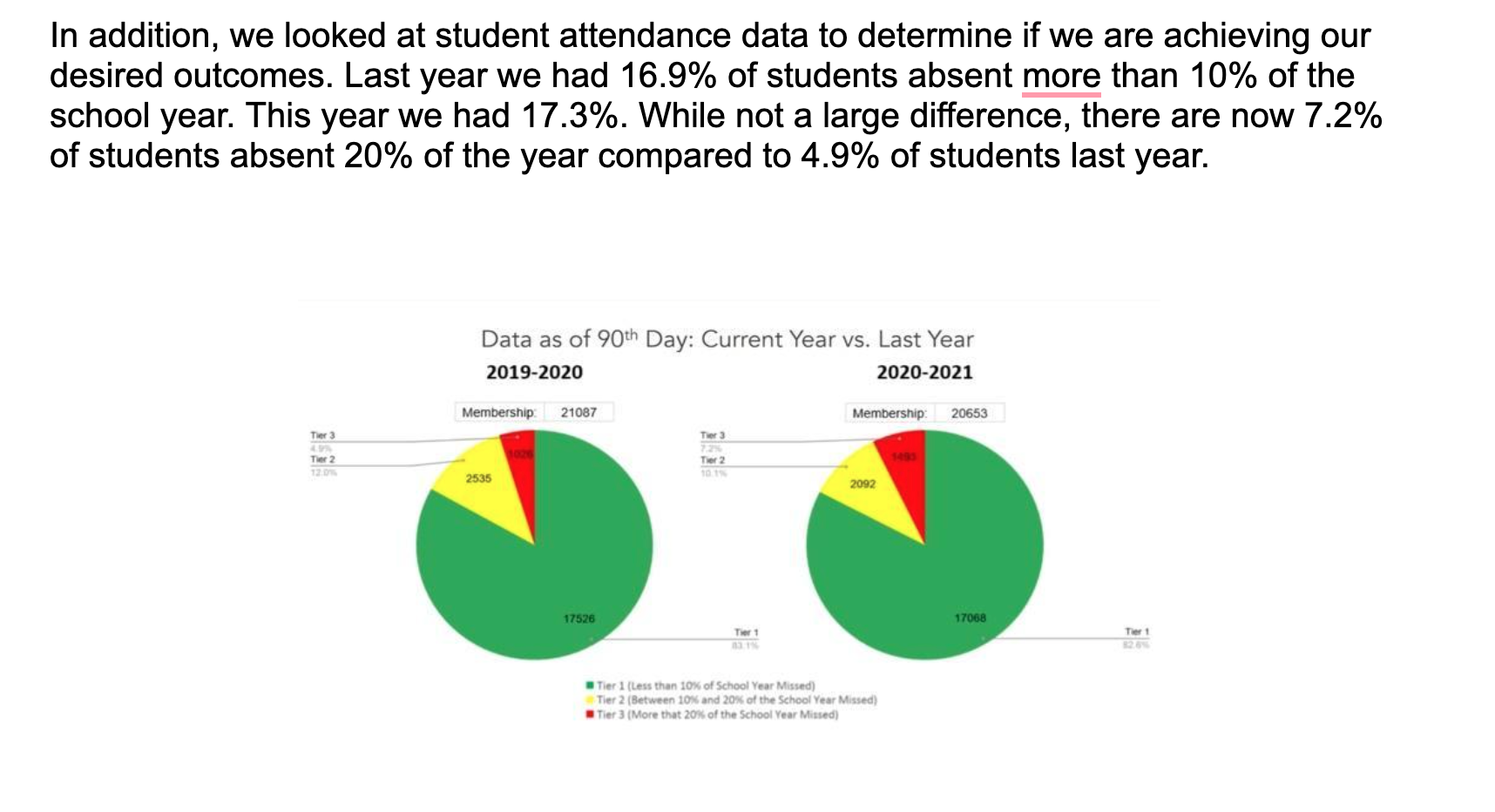 Outcome Data: Personnel and Family School Climate Surveys
School personnel and families also completed school climate surveys this year. In both cases, parental involvement scored lower than other areas. This will be a focus of our action planning efforts next year.
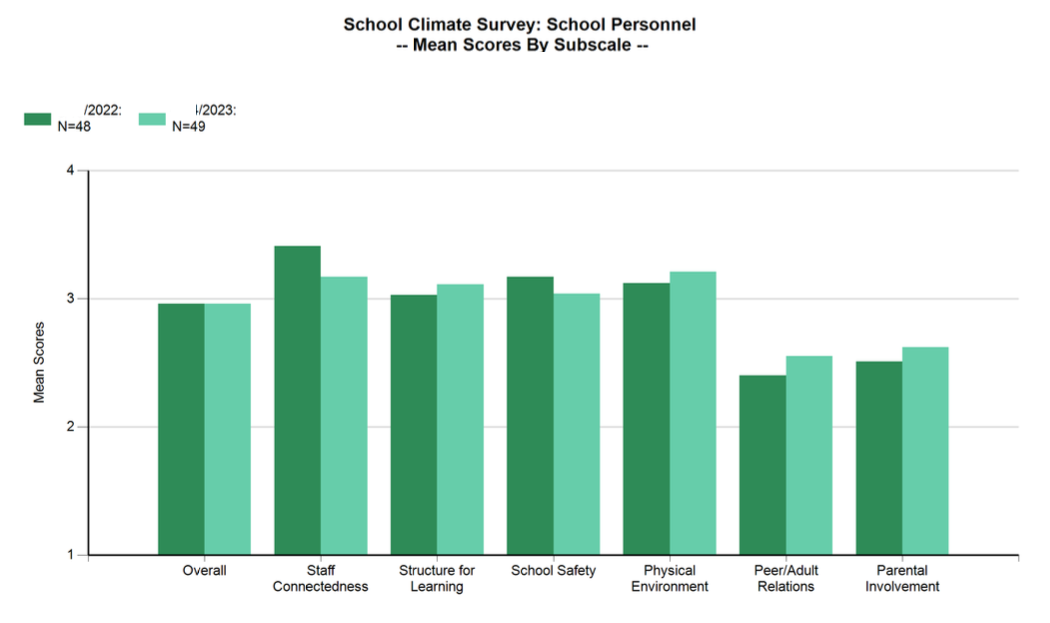 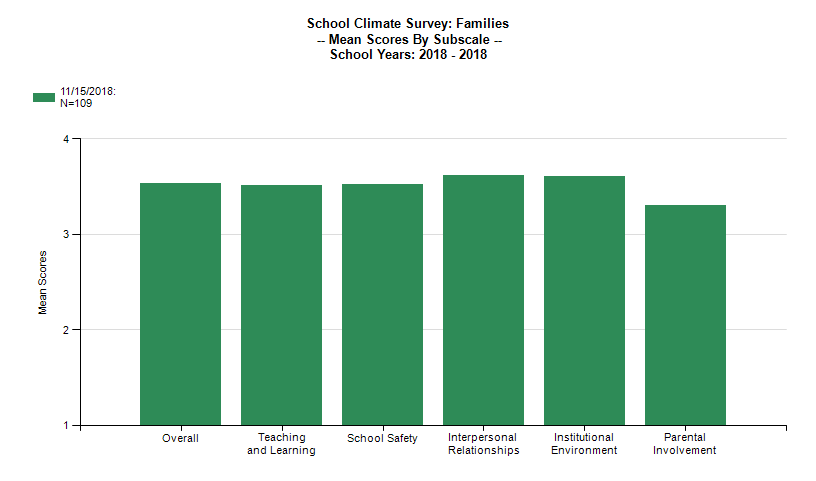 Shared outcome data should reflect your identified outcome goals and match your context!
Outcome Data: Additional Options
Summarize the Big Ideas
Areas to strengthen:
Our behavioral referral rates per day per month were higher than the national average 6 out of 10 months. A deeper review of the data by the leadership team found that a large portion of those behaviors occurred on the playground at the end of the day. 
Student perceive their peers to be disruptive and not always treating each other well.
Families ranked parental involvement low compared to other school climate areas. A deeper review of the data indicated that Black or African-American families had less favorable perceptions of our school climate than any other racial/ethnic group.
Personnel rated peer/adult relationships higher this year than last year. However, it is still scored lower than other areas.
Celebrations:
We are almost at 70% fidelity (the benchmark for full fidelity)!
After the spike of challenging behavior in December, we retaught the school-wide expectations to all students and added a school-wide acknowledgement system. Challenging behaviors decreased in the months that followed!
Students recognize that we want them to do well and that we have clear expectations for behavior.
Across all school climate areas, families rated our school favorably with interpersonal relationships and institutional environment ranked highest.
Overall, staff experience connection at our school.
Summarize the Big Ideas
Action step(s) we plan to take:
Plan booster sessions for school-wide expectations following Thanksgiving break with a targeted acknowledgement plan for December. Details are still to be determined. 
Intentionally embed SEB competencies into teaching matrices (school-wide and class-wide)
Ask families to participate in small focus groups to help us understand how to enhance parental involvement opportunities.
Survey staff to find out what would improve their peer/adult relationships.
School Examples
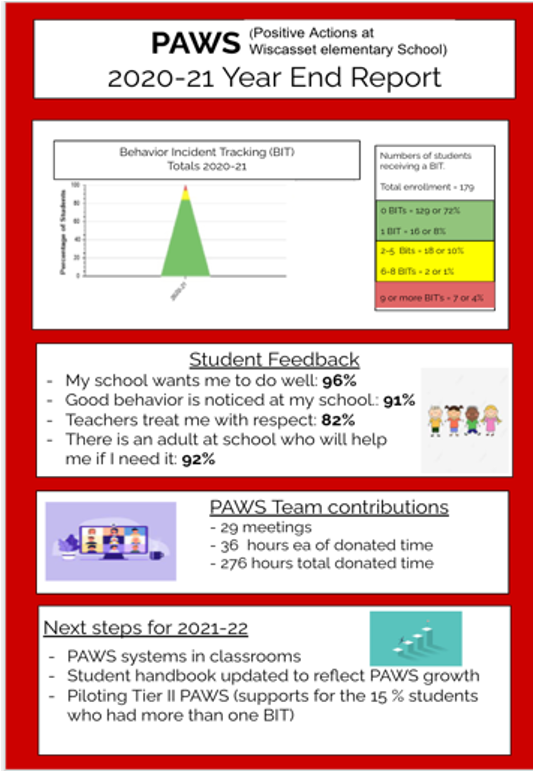 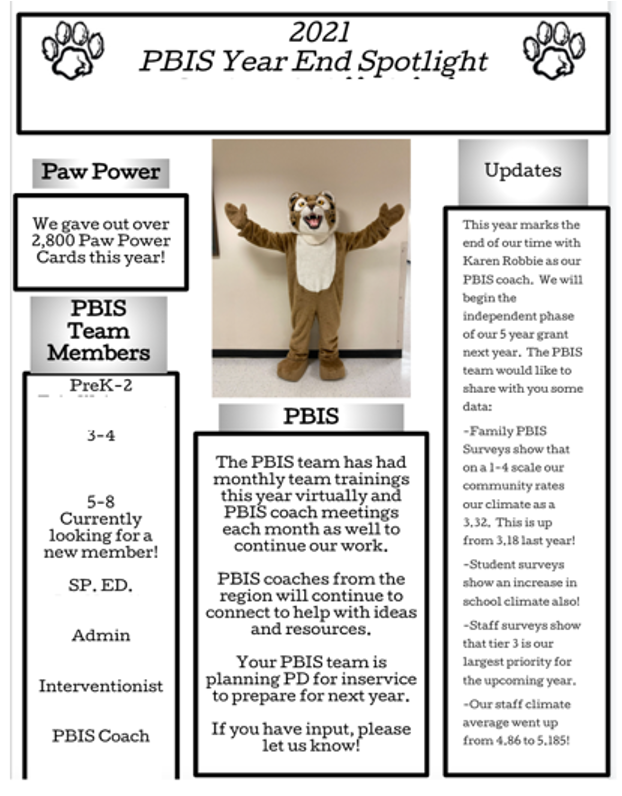 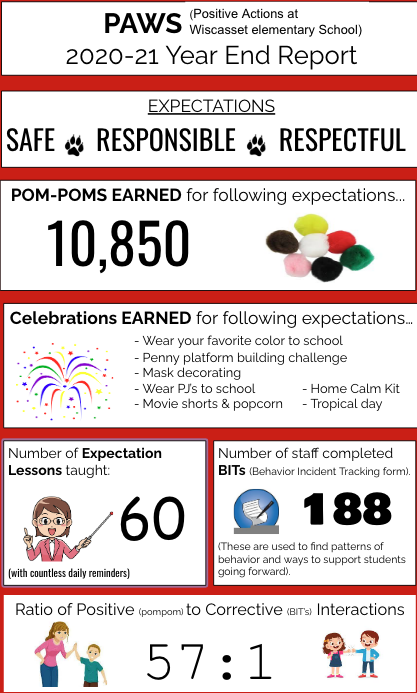 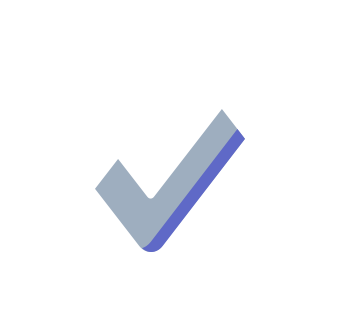 Share Broadly and Gather Feedback!
Guidelines
Evaluate and document your framework annually
Use your existing data routines and identified outcomes
Develop an annual report that identifies celebrations, areas to strengthen and action steps 
Share with your school community 
Gather feedback from staff, students and families about the annual report
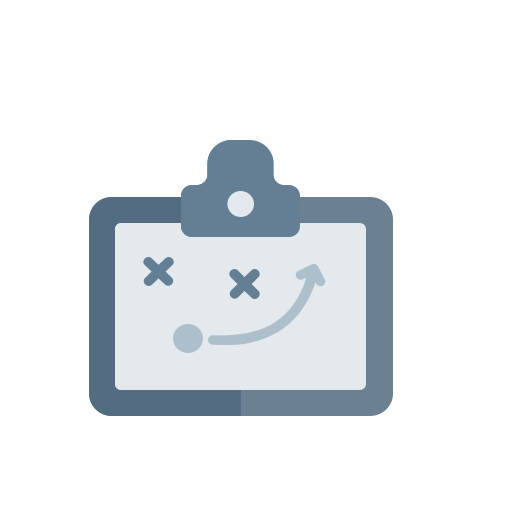 ACTIVITY: Annual Evaluation
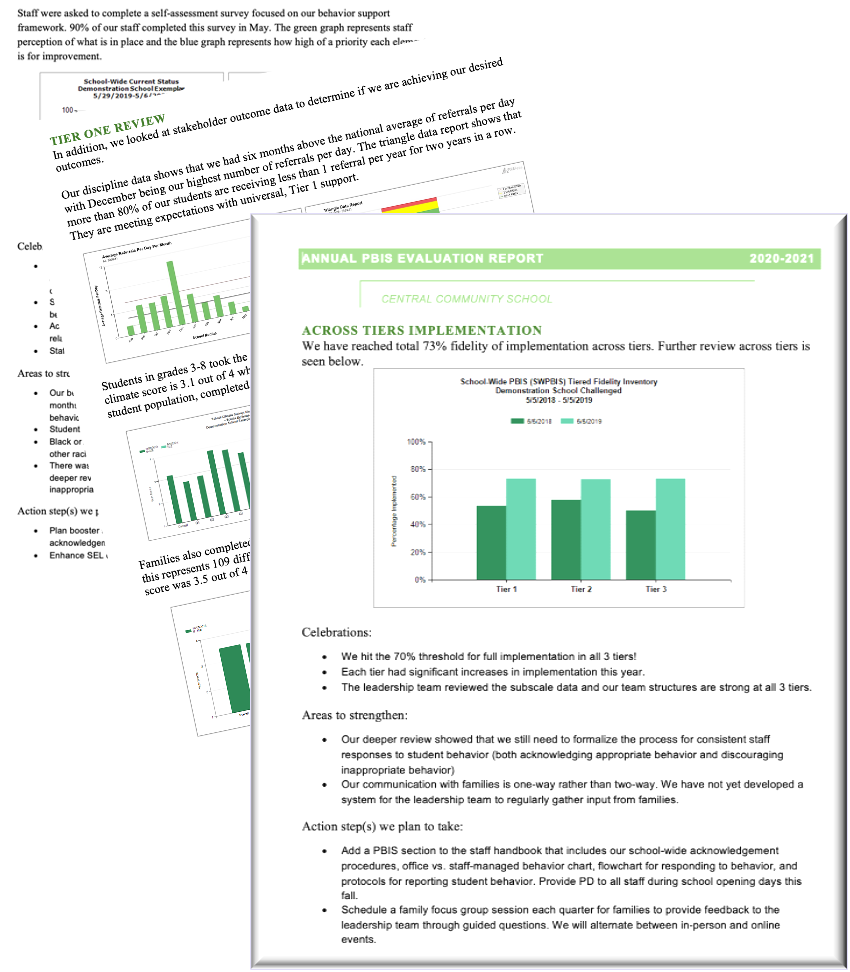 As a team, 
Identify the data you will use for your annual evaluation
Consider how you will document, share and gather feedback on your evaluation
Add to your action plan as needed.
Be ready to share out 1-2 big ideas from your conversation
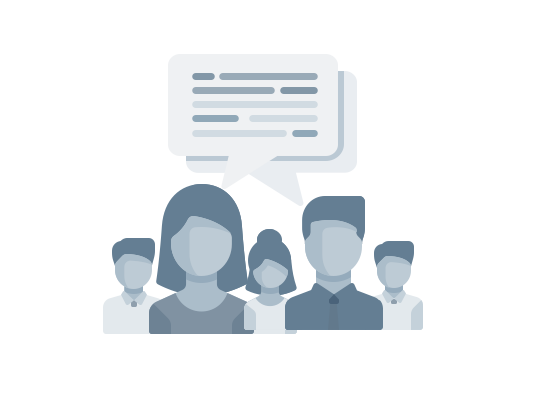 10 minutes
WHOLE GROUP DEBRIEF: Annual Evaluation
What data will your team use for your annual evaluation?

How will you document, share and gather feedback?

What further support do you need to move forward?
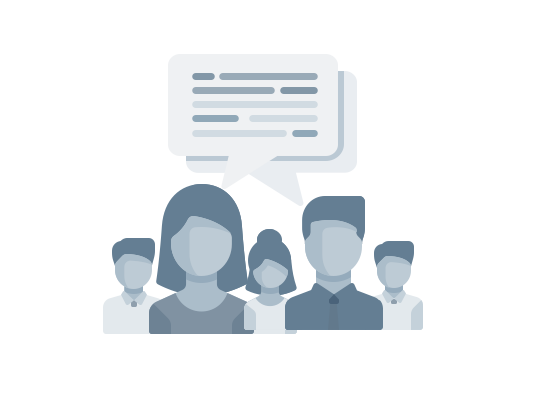 5 minutes
Lunch
Quick Review
Preparing for School Crisis and Emergencies
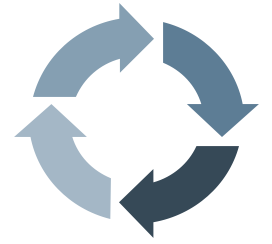 Steps to Support and Respond to Educators’ Needs
3.2, 4.2, 5.2 Use Continuous Improvement Process
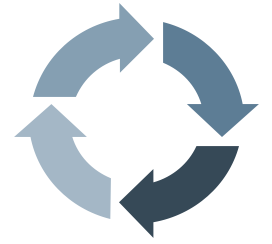 Annual Evaluation Report
Outcome Data
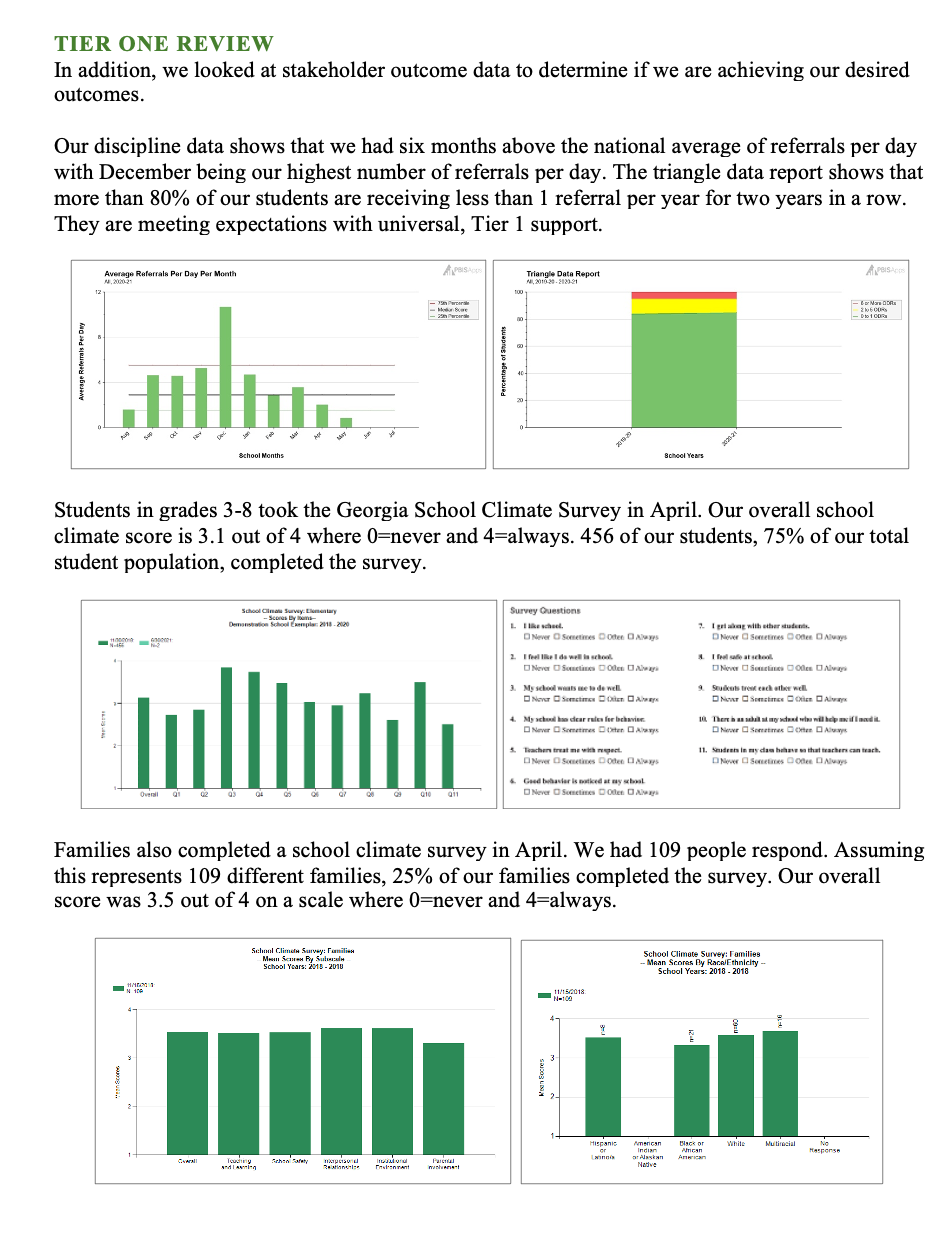 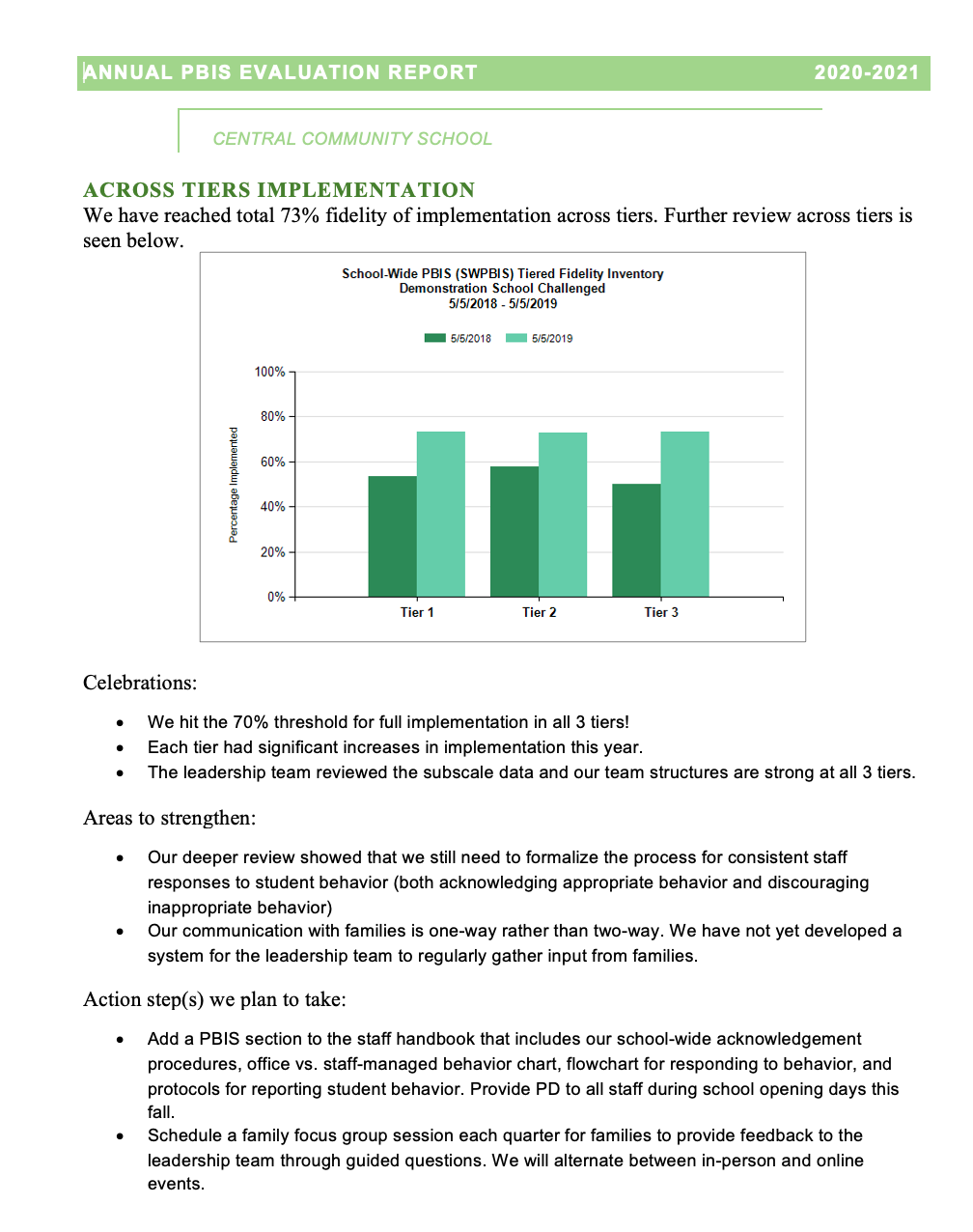 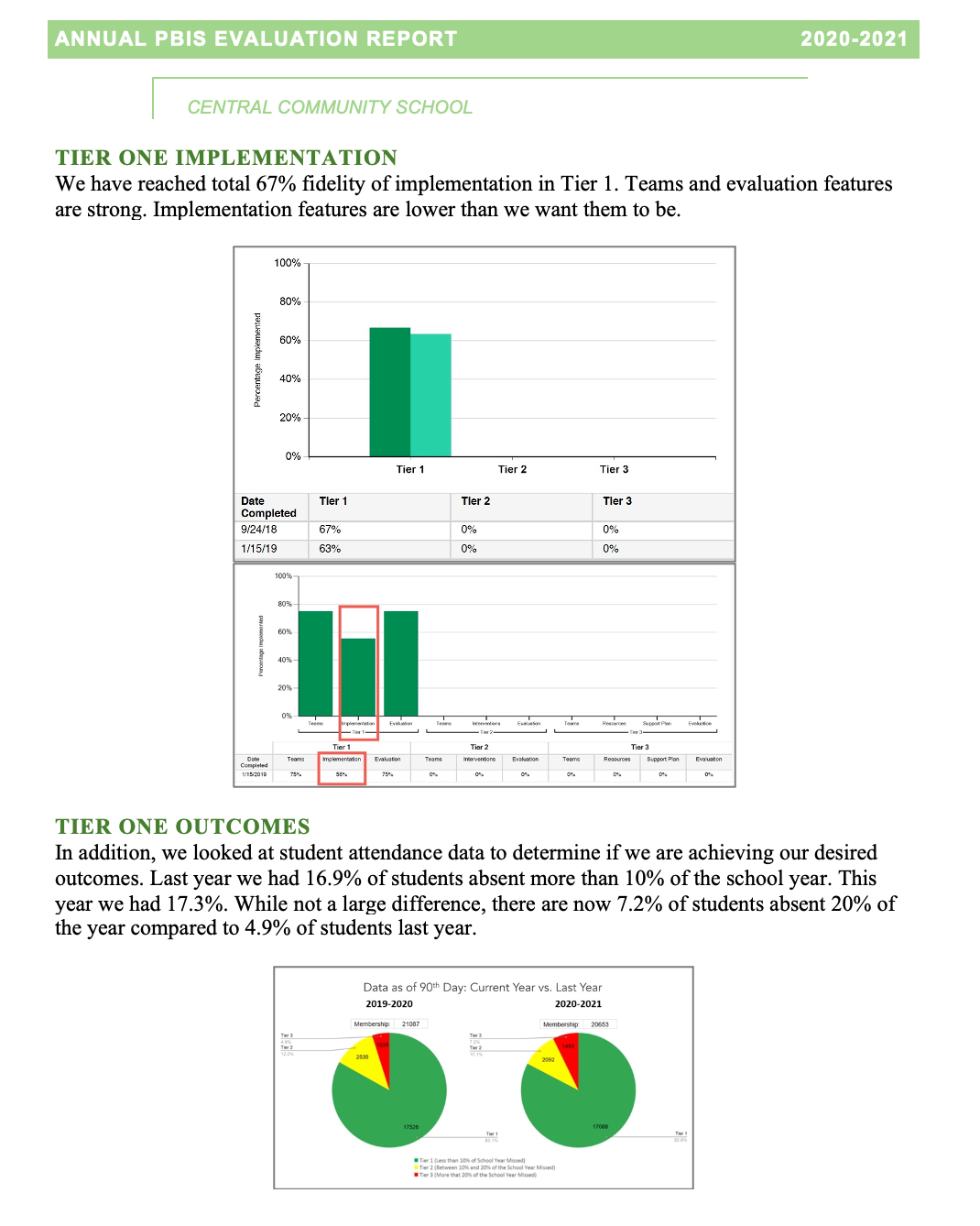 Fidelity Data
Celebrations
Areas to Strengthen
Action Steps
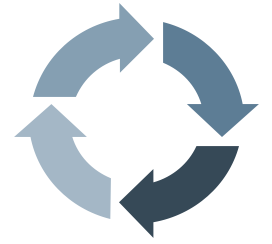 Team 
Action Planning Time
Use this time to continue working on...
Plan to teach, prompt, and reinforce crisis expectations and routines
Provide differentiated wellness support
Crisis and Emergency Planning



Classroom PBIS Data



Annual Evaluation Plan
Complete Classroom Data self-assessment
Consider how to use data to monitor classroom PBIS systems, educator implementation and student outcomes
Develop a documented annual evaluation report that is shared with your school community
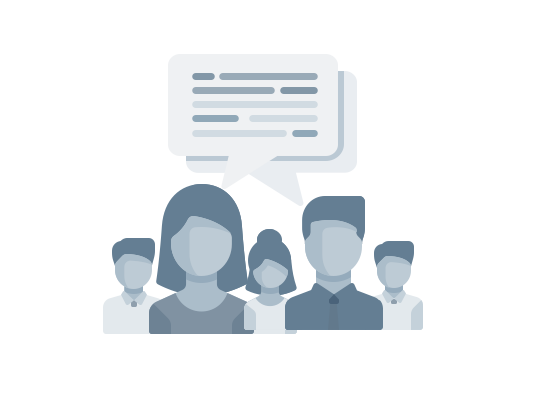 165 mins
WHOLE GROUP DEBRIEF: Action Planning
Plan to teach, prompt, and reinforce crisis expectations and routines
Provide differentiated wellness support
Share one or more team accomplishments from today.
What further support will you need to complete these action steps?
Complete Classroom Data self-assessment
Consider how to use data to monitor classroom PBIS systems, educator implementation and student outcomes
Develop a documented annual evaluation report that is shared with your school community
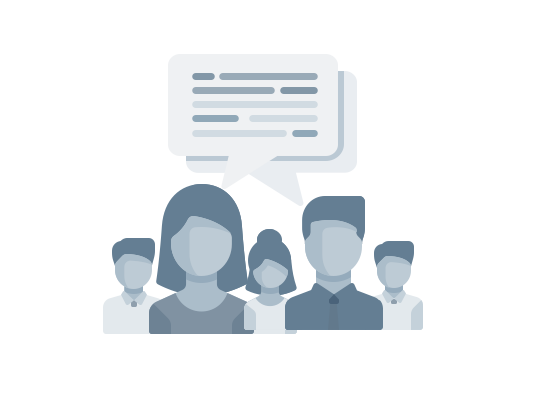 5 minutes
Review
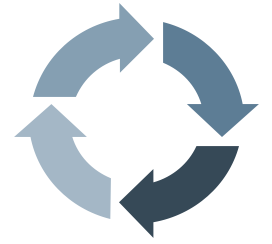 Strengthen
Classroom
Data-based Decision-Making
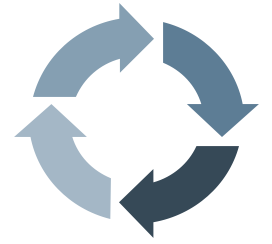 Preparing for School Crisis and Emergencies
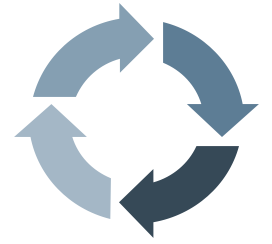 Steps to Support and Respond to Educators’ Needs
3.2, 4.2, 5.2 Use Continuous Improvement Process
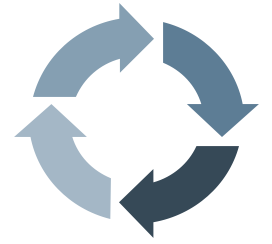 Annual Evaluation Report
Outcome Data
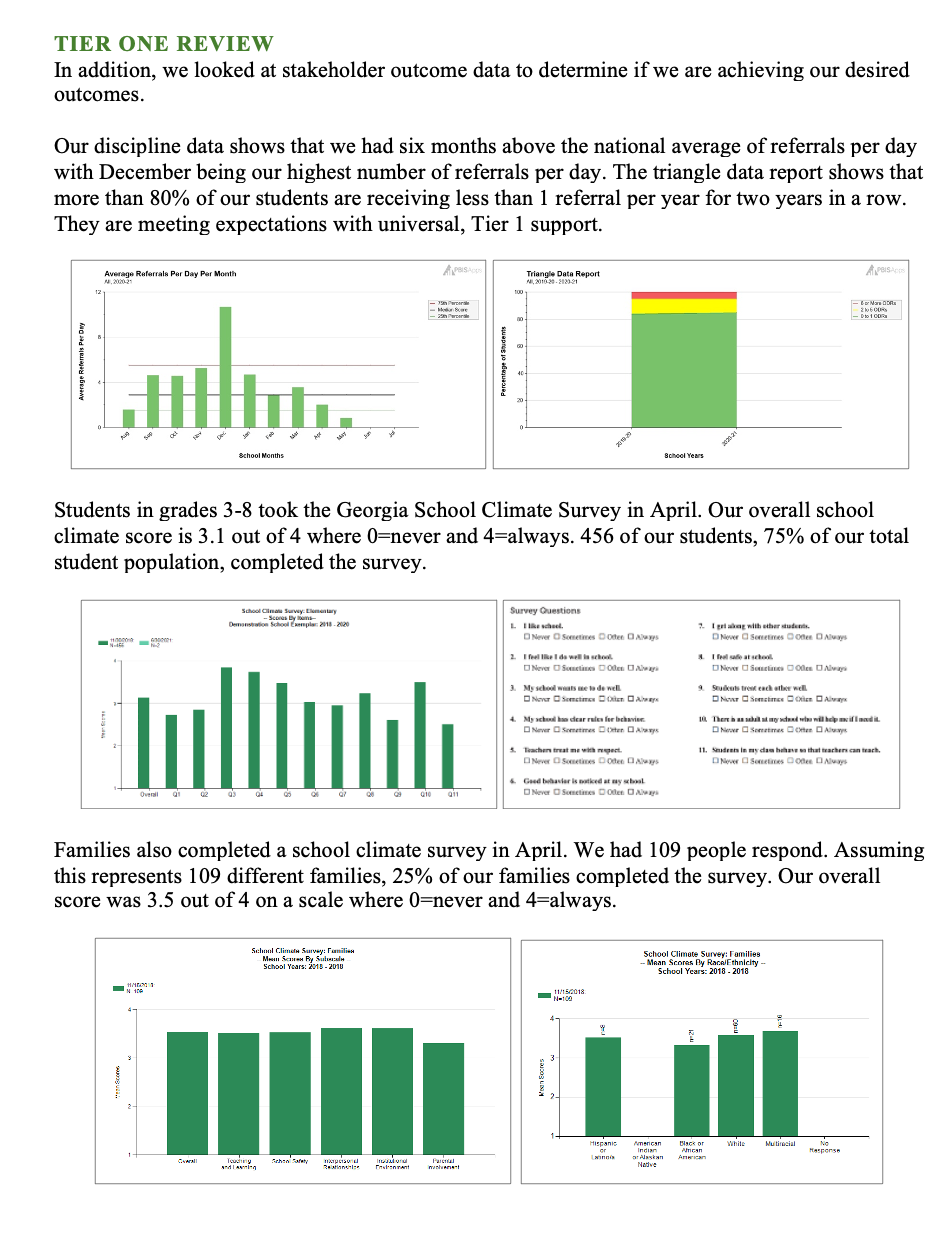 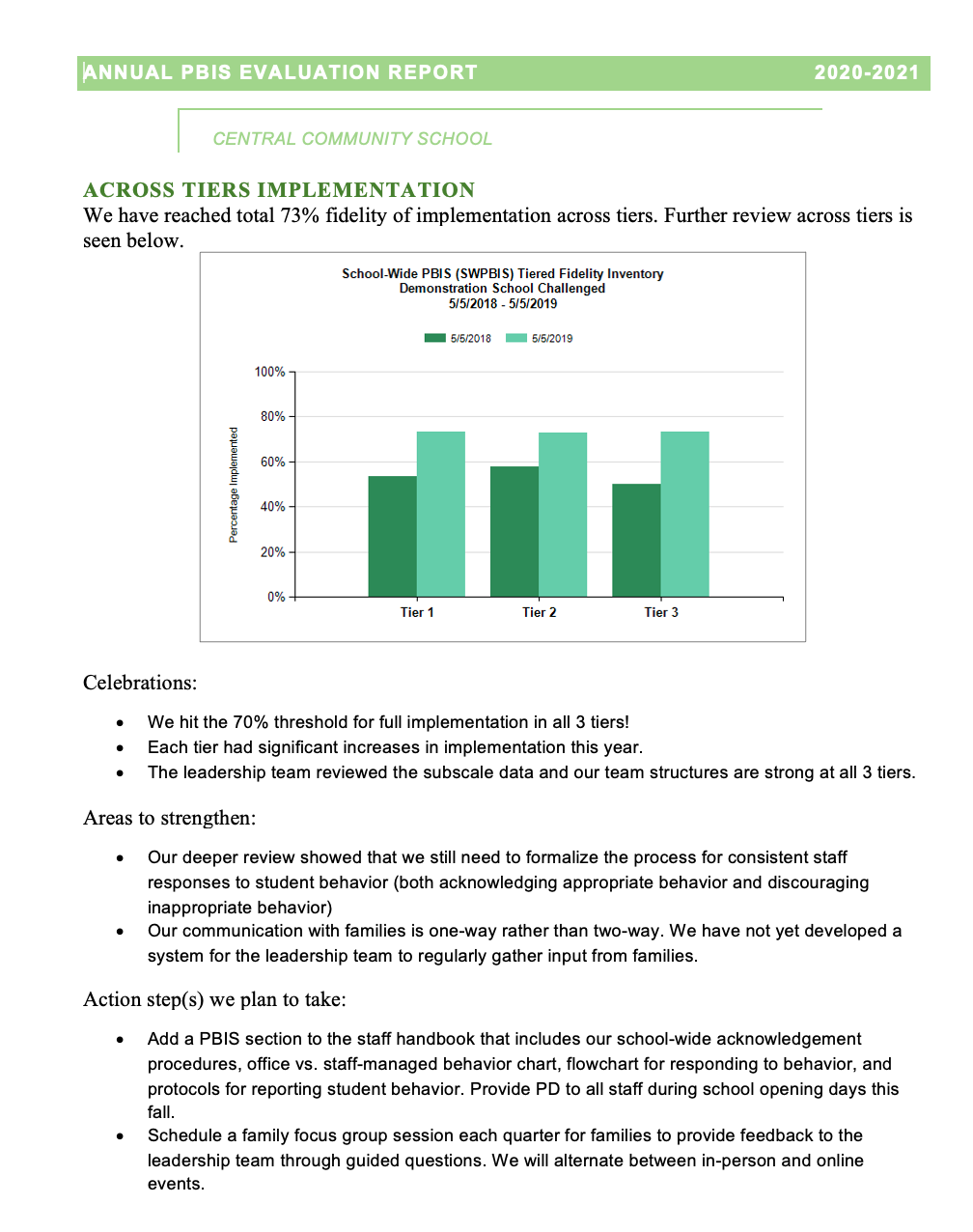 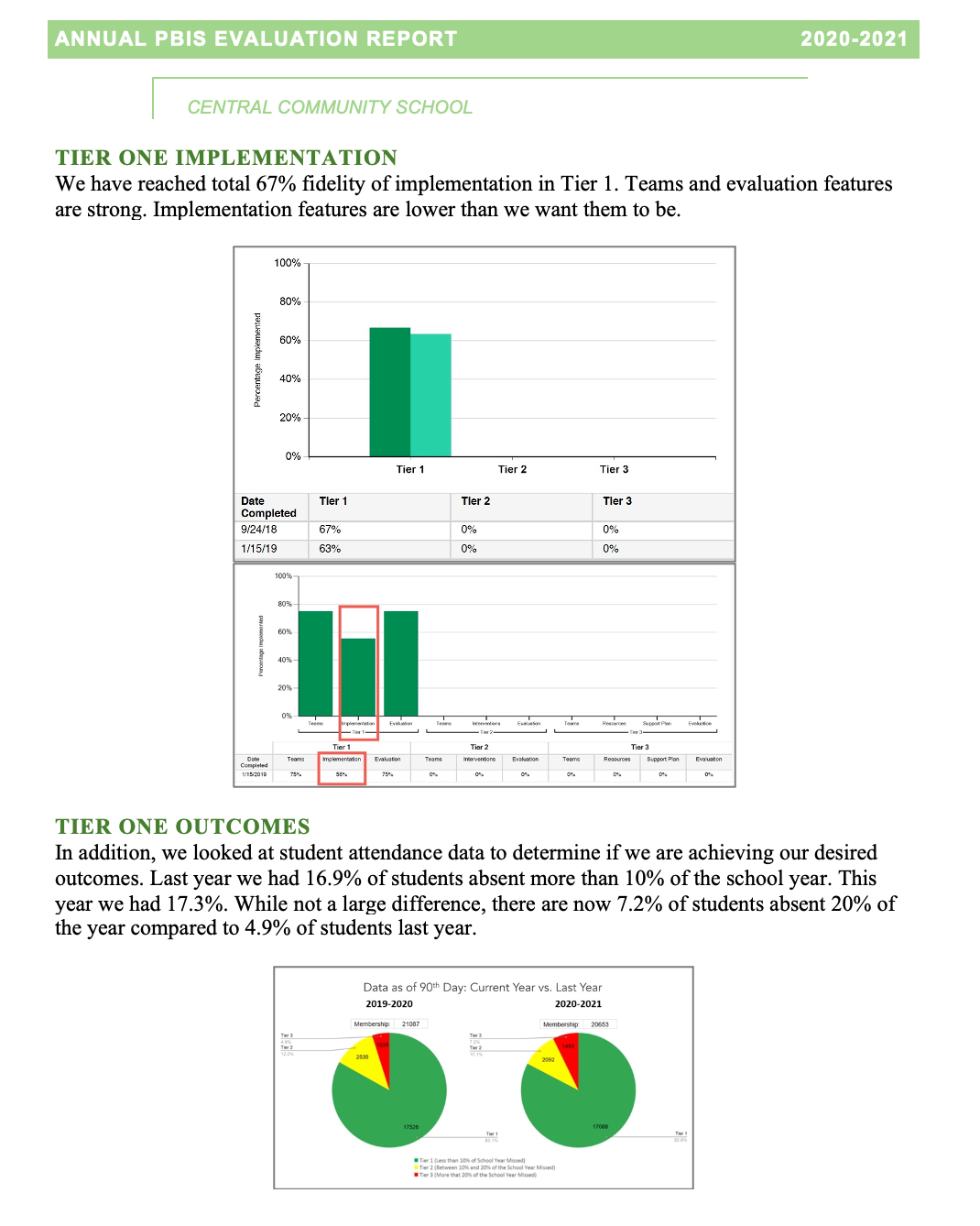 Fidelity Data
Celebrations
Areas to Strengthen
Action Steps
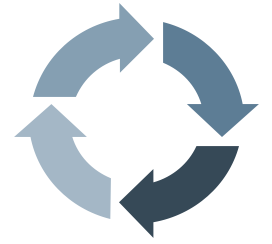